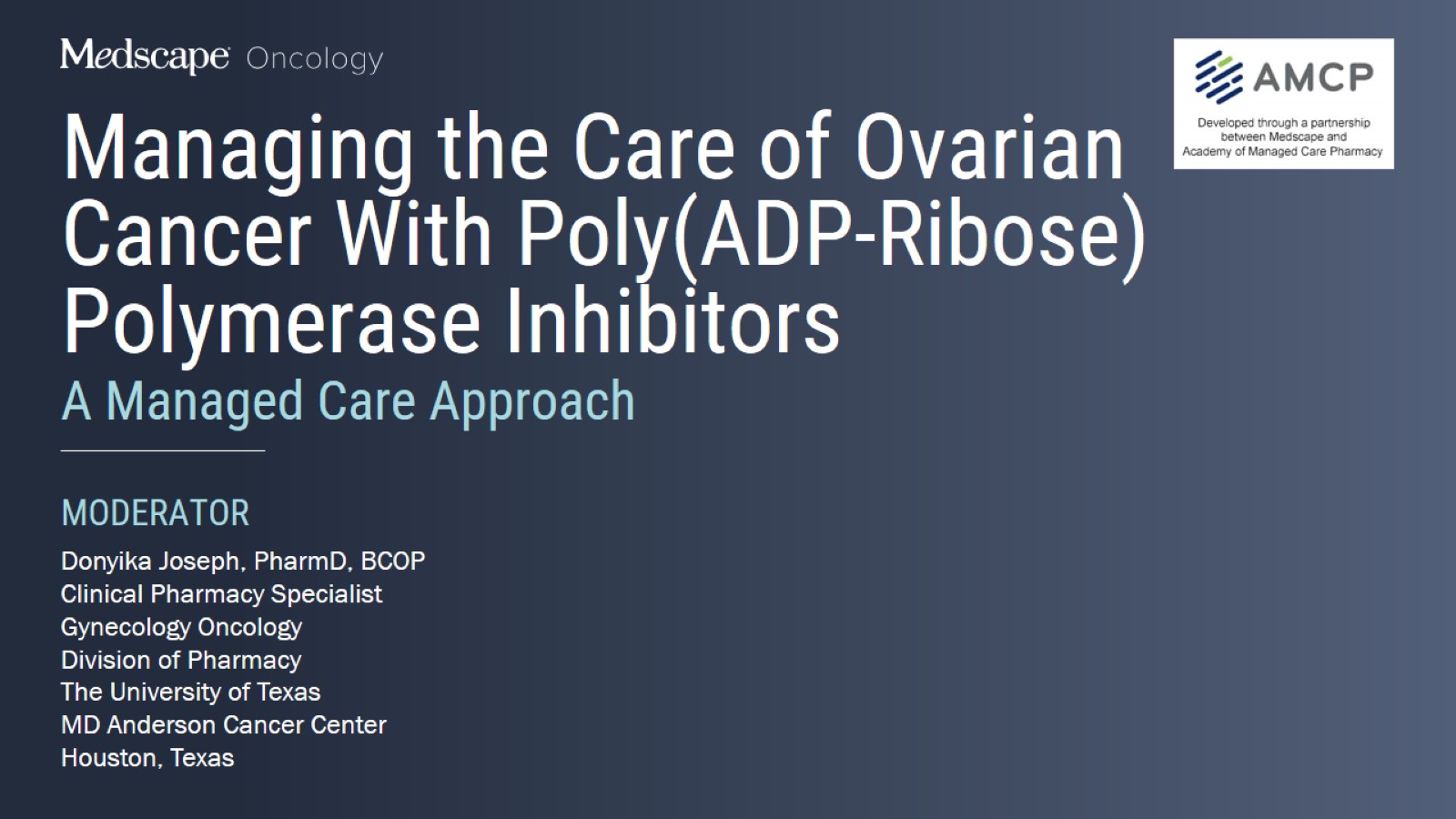 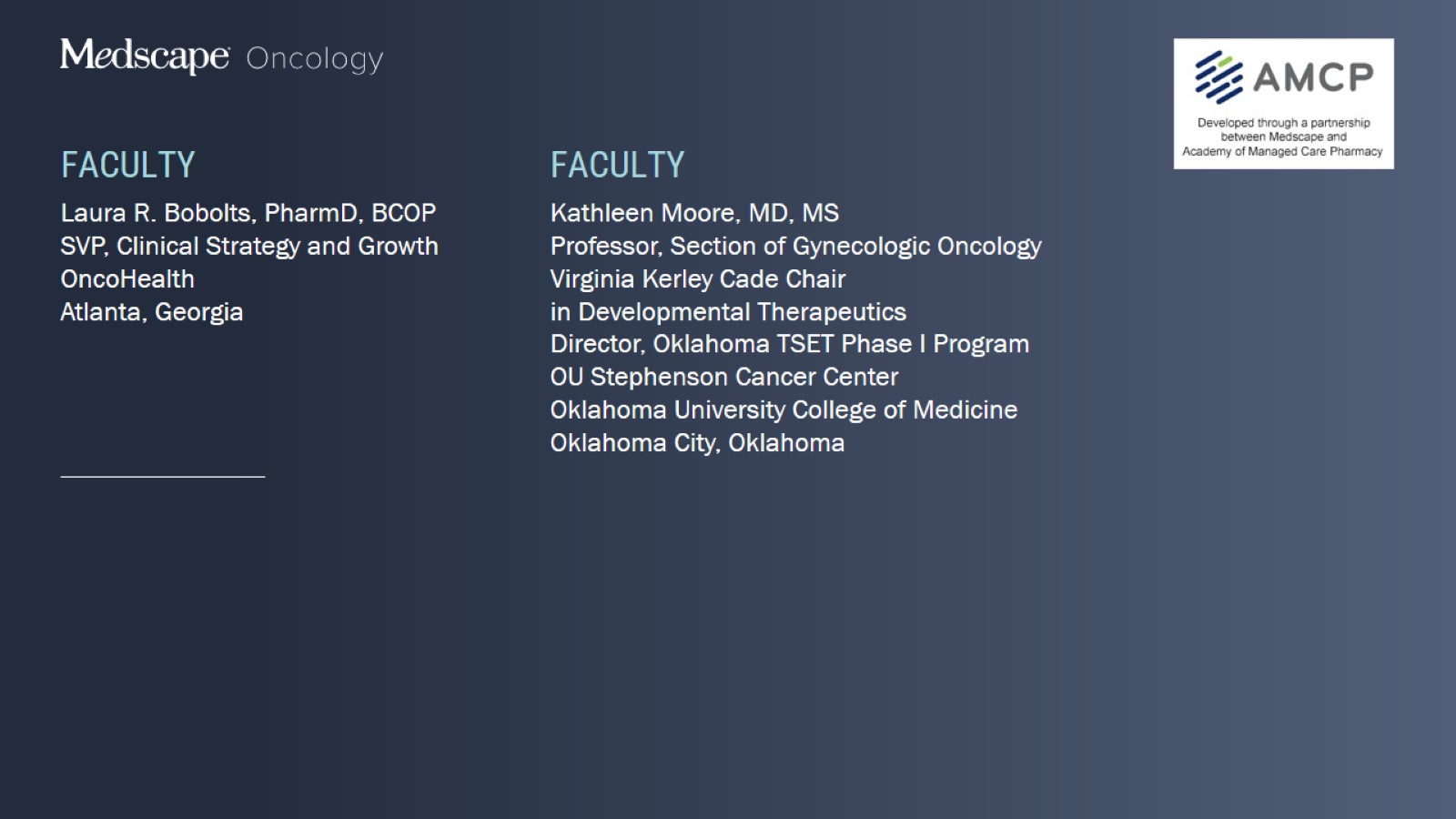 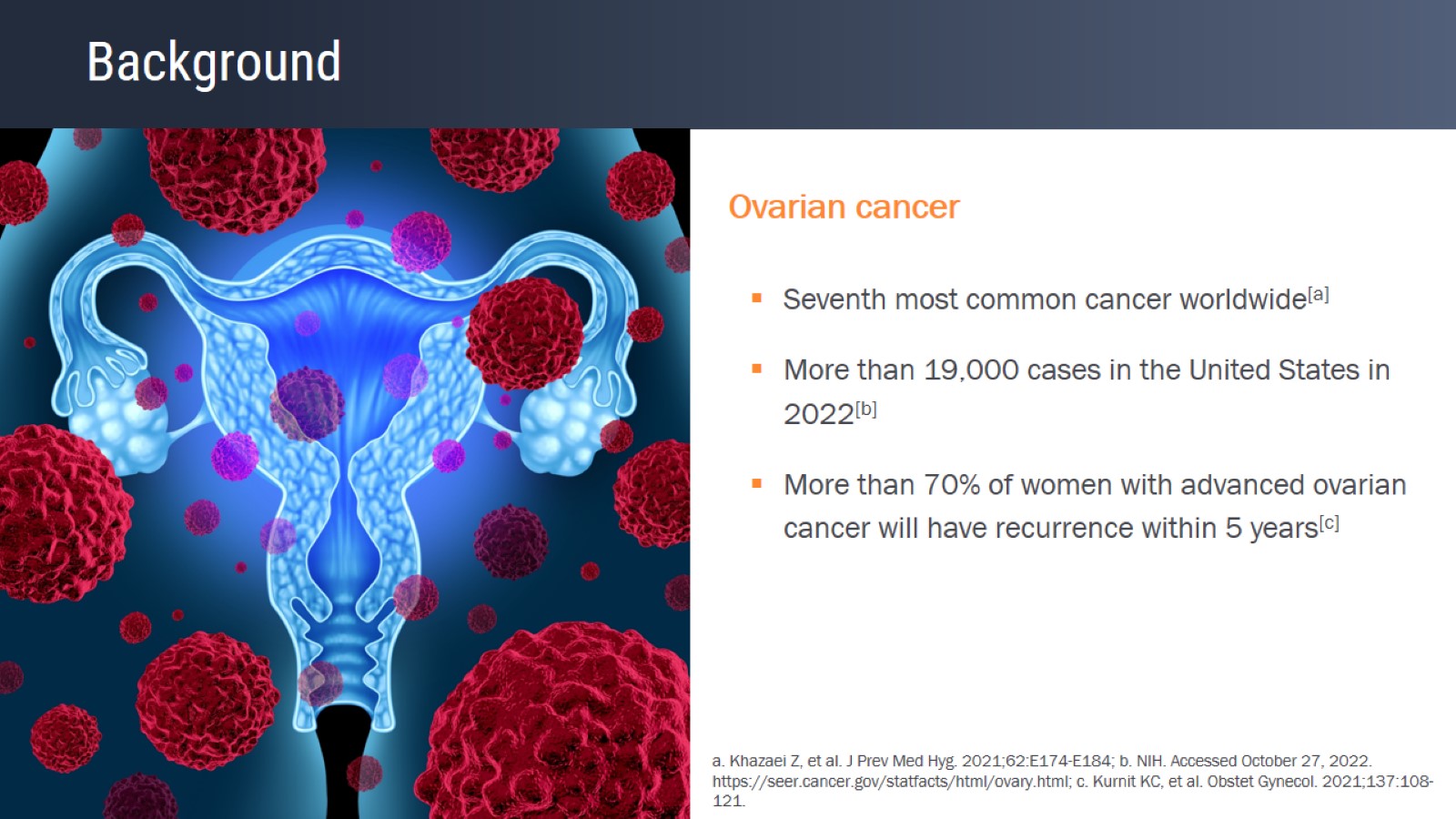 Background
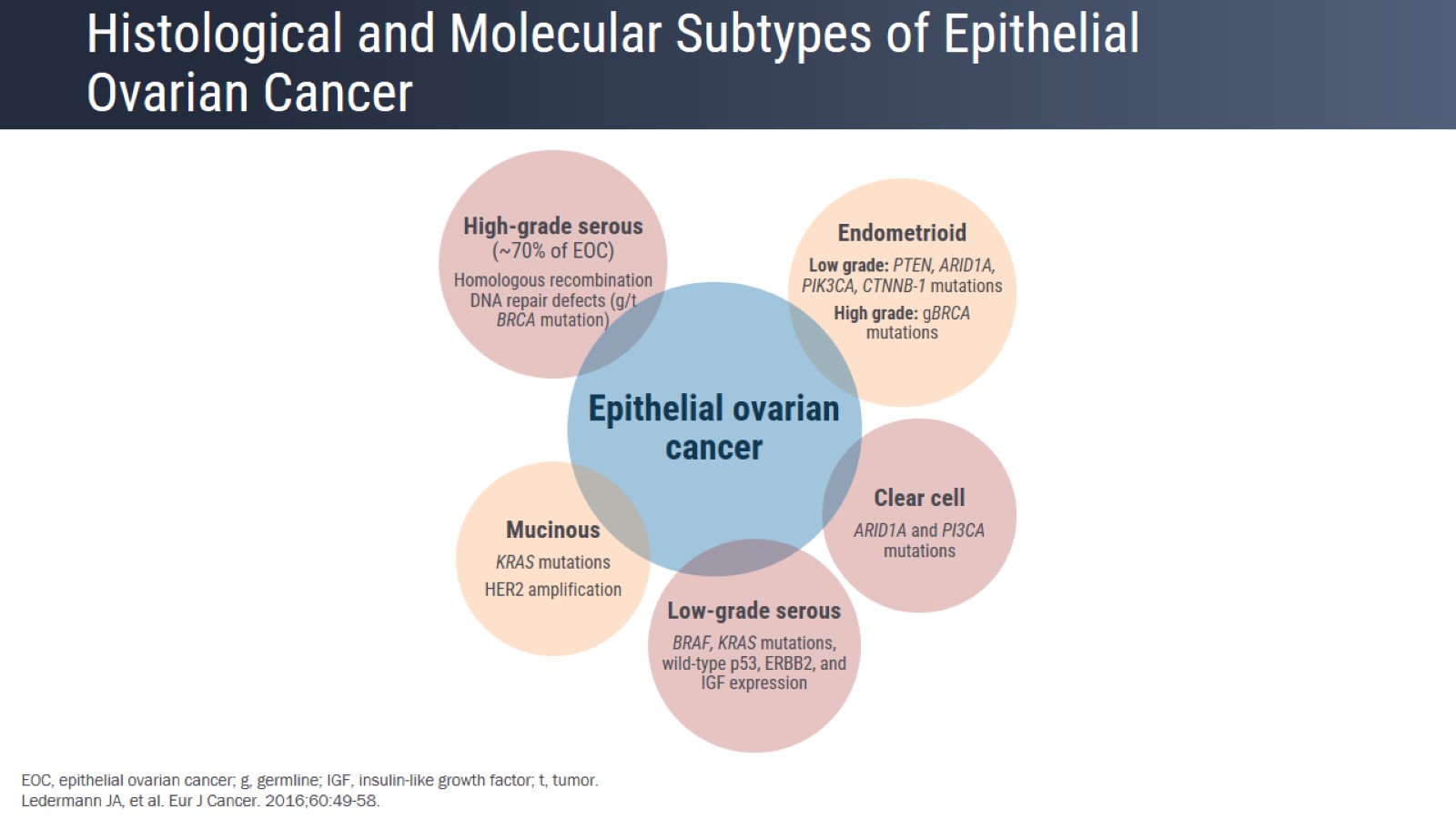 Histological and Molecular Subtypes of Epithelial Ovarian Cancer
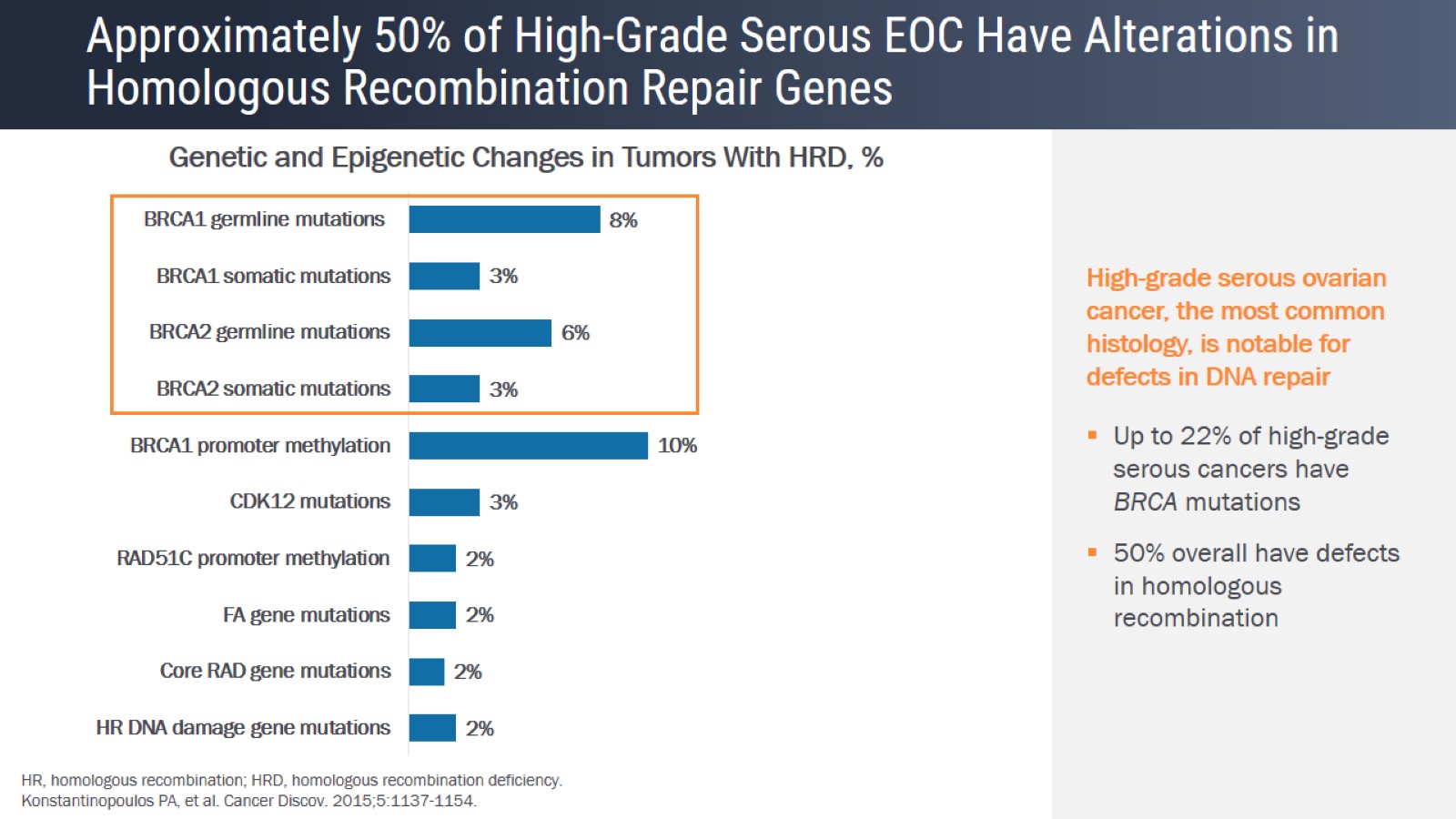 Approximately 50% of High-Grade Serous EOC Have Alterations in Homologous Recombination Repair Genes
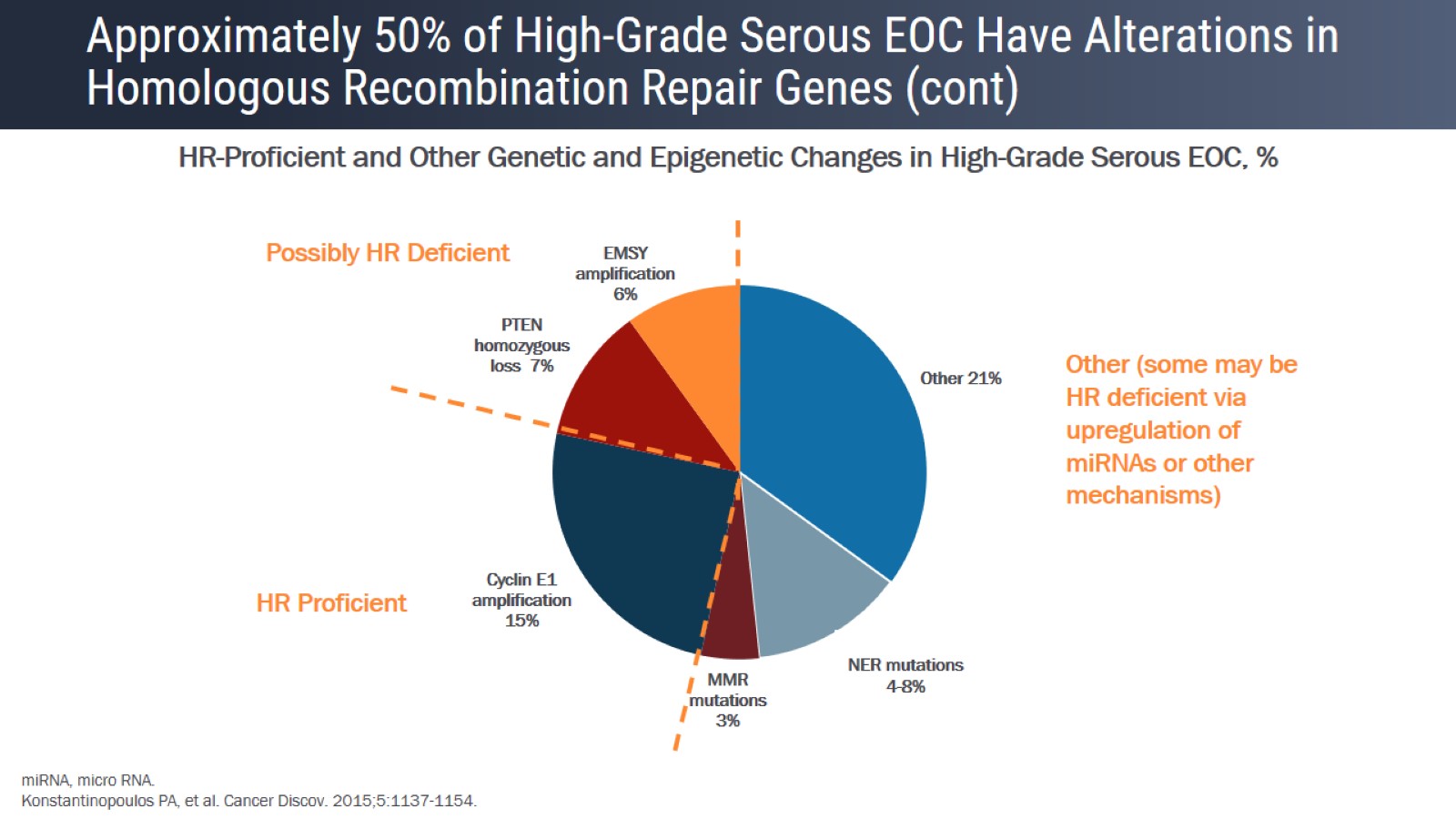 Approximately 50% of High-Grade Serous EOC Have Alterations in Homologous Recombination Repair Genes (cont)
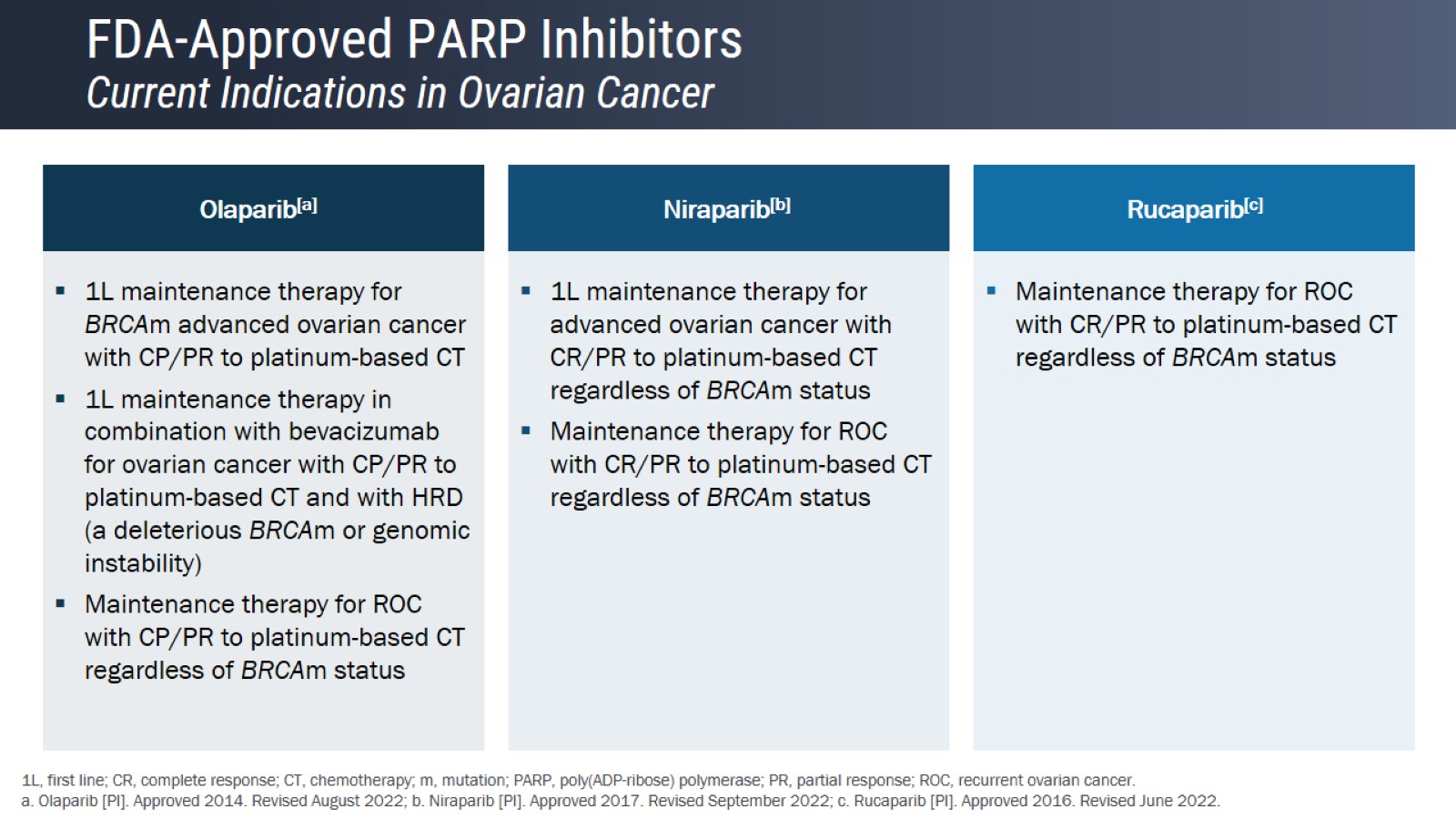 FDA-Approved PARP InhibitorsCurrent Indications in Ovarian Cancer
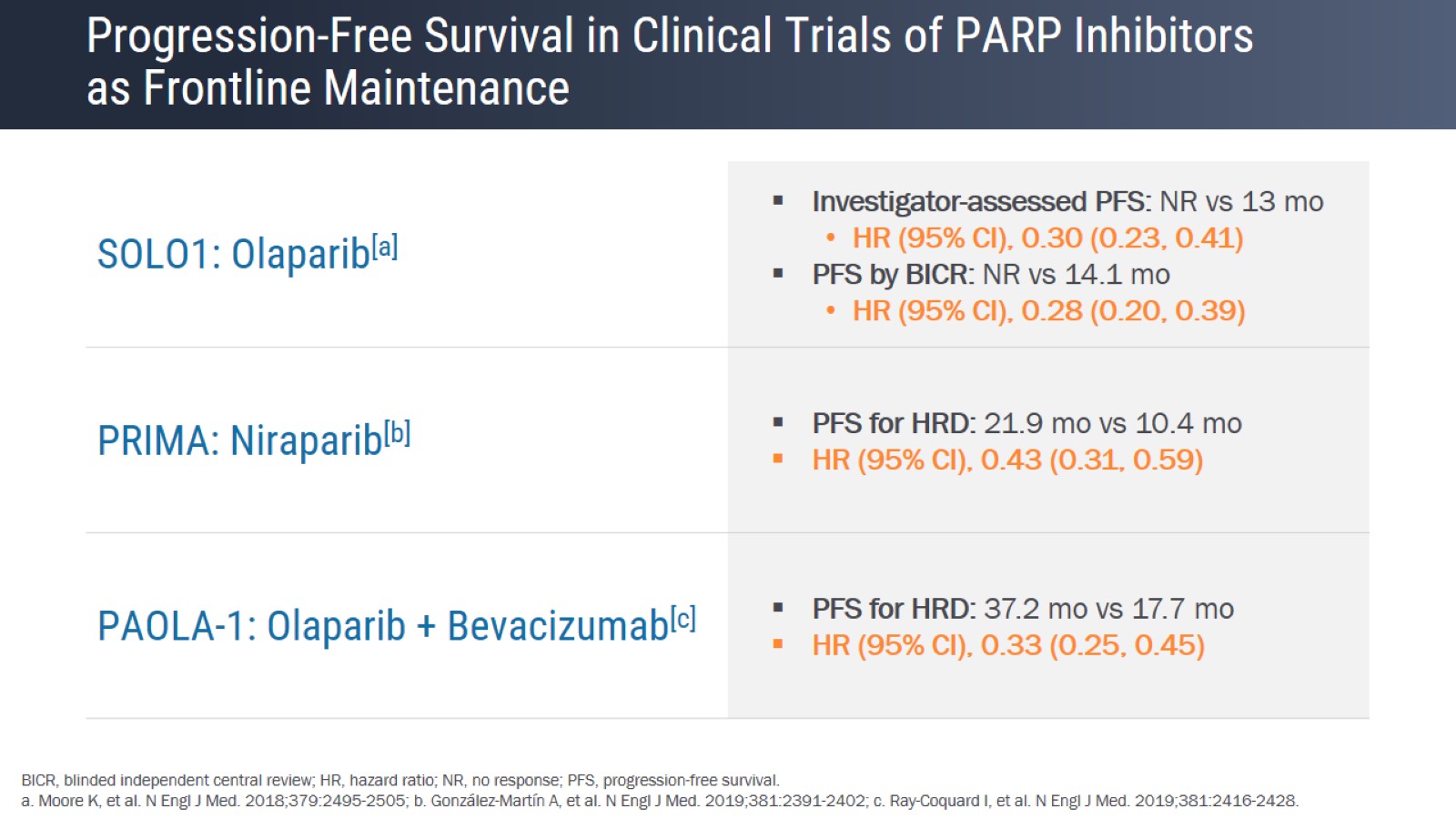 Progression-Free Survival in Clinical Trials of PARP Inhibitors as Frontline Maintenance
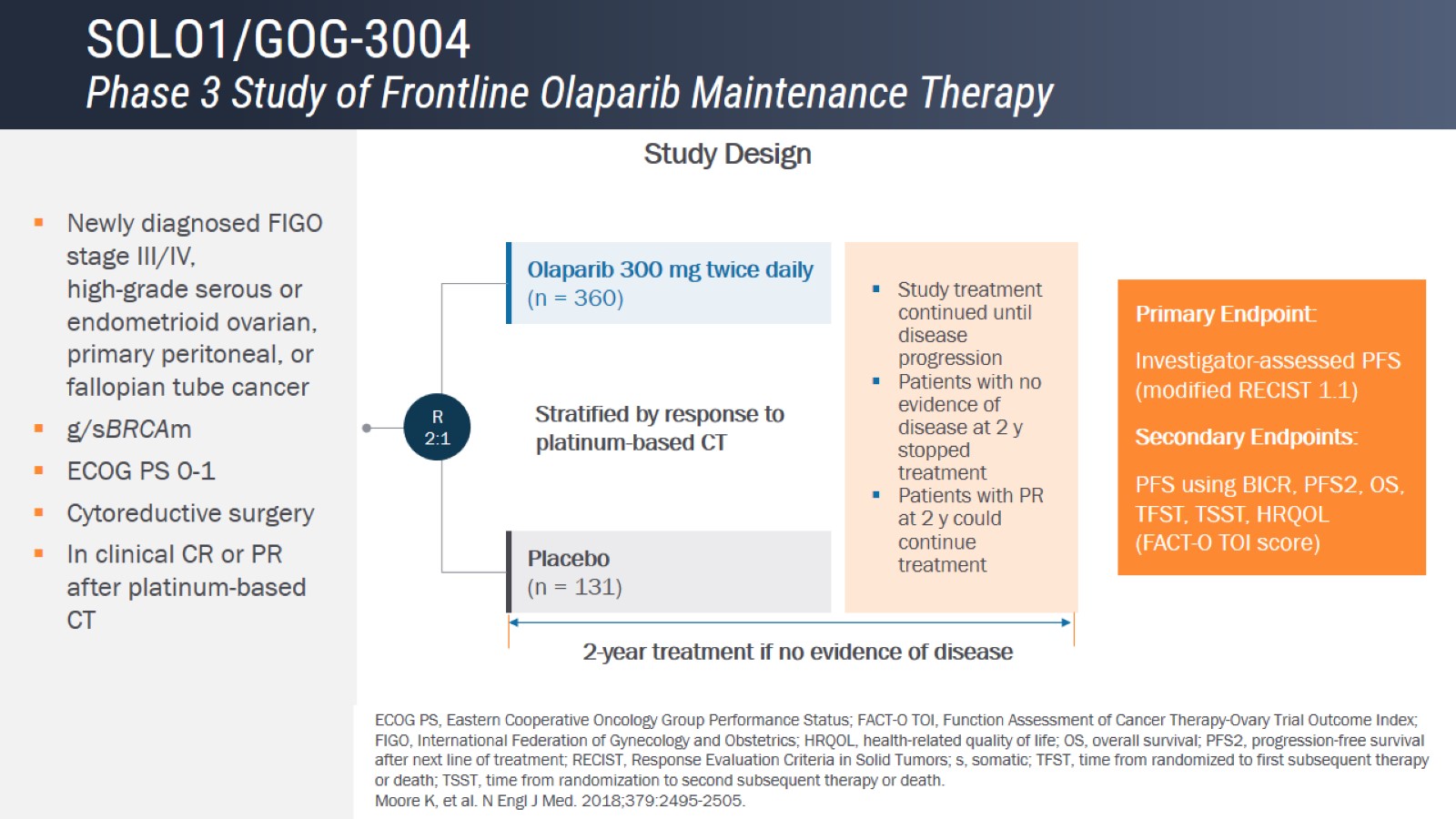 SOLO1/GOG-3004Phase 3 Study of Frontline Olaparib Maintenance Therapy
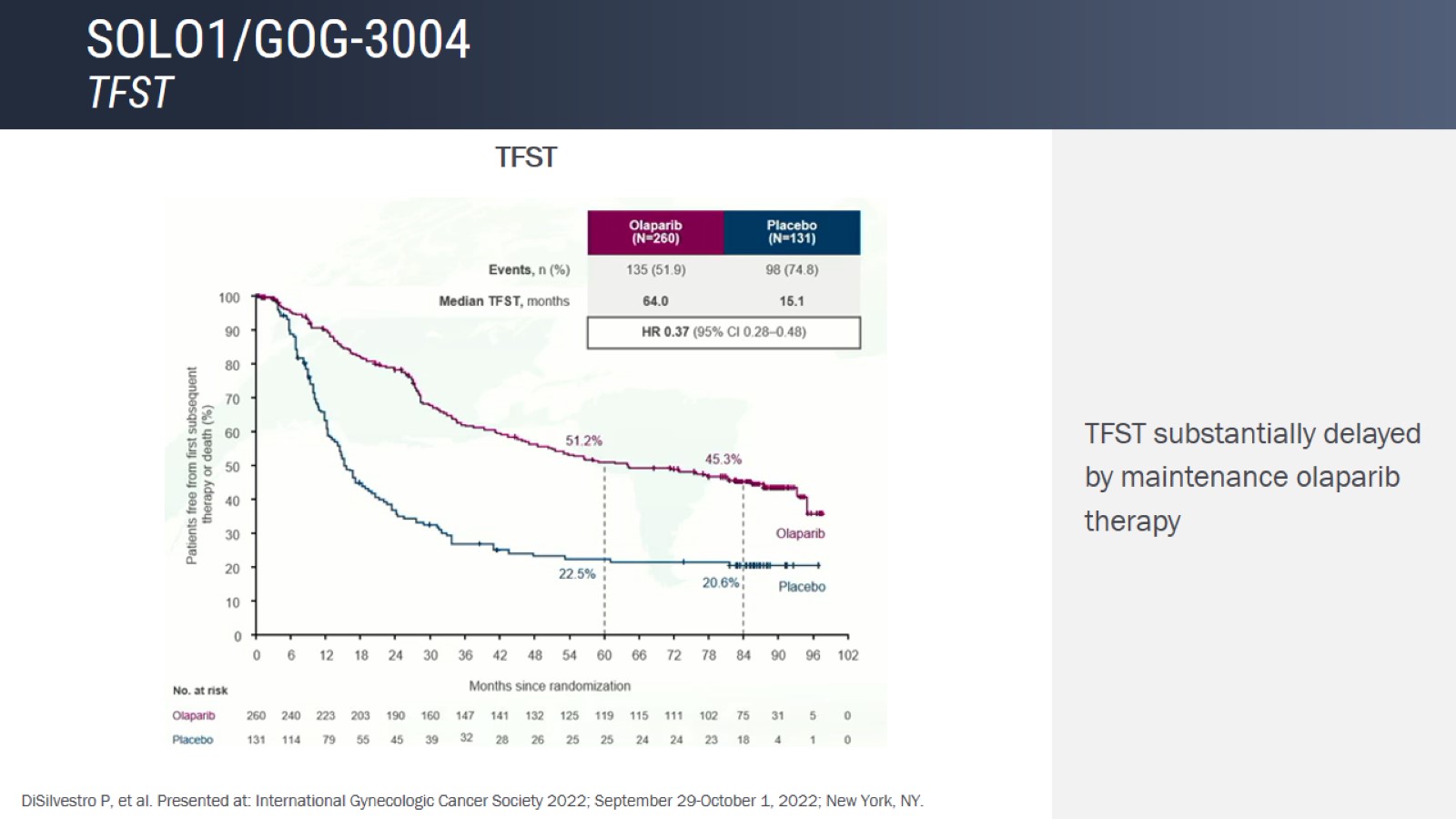 SOLO1/GOG-3004TFST
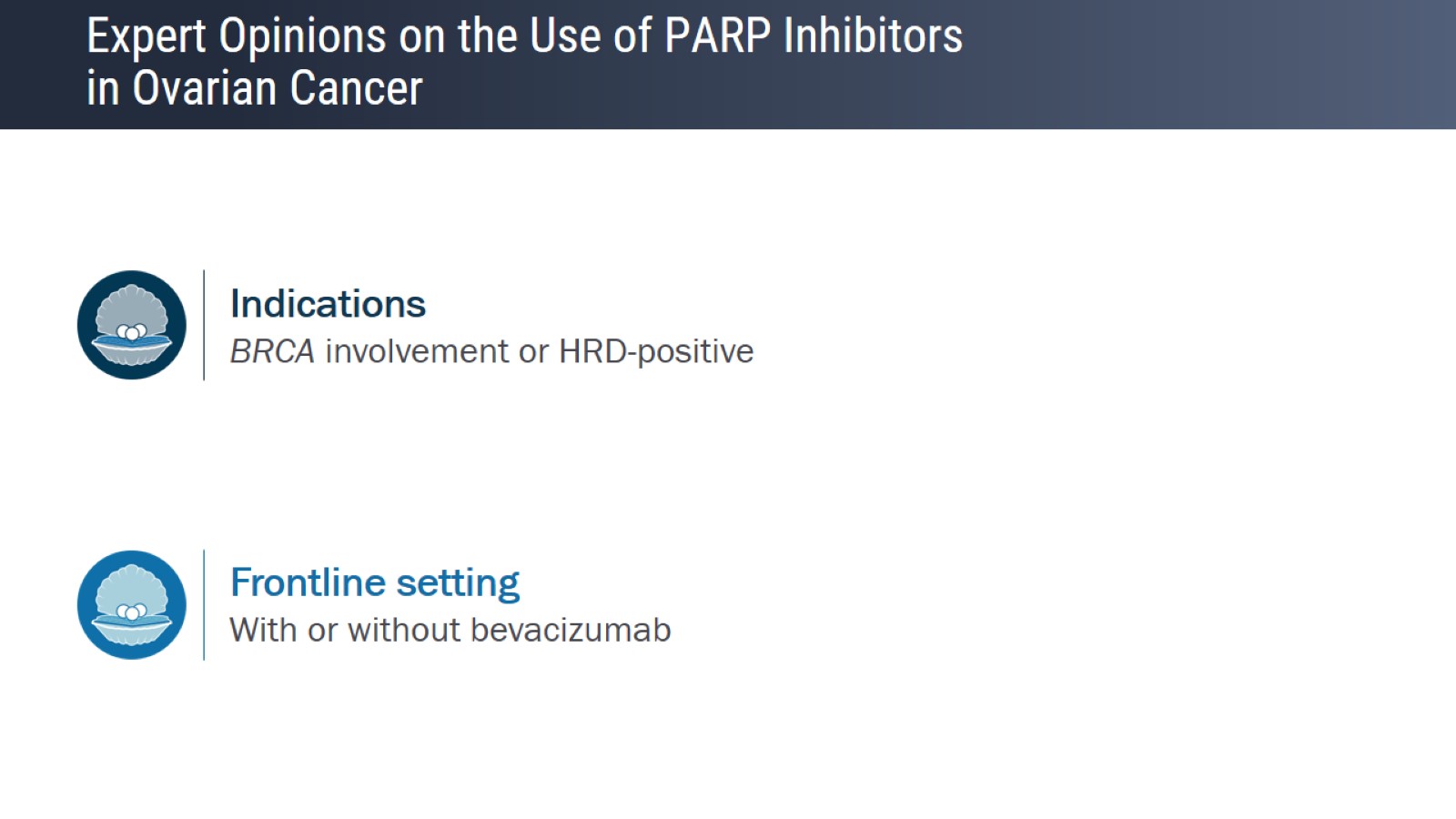 Expert Opinions on the Use of PARP Inhibitors in Ovarian Cancer
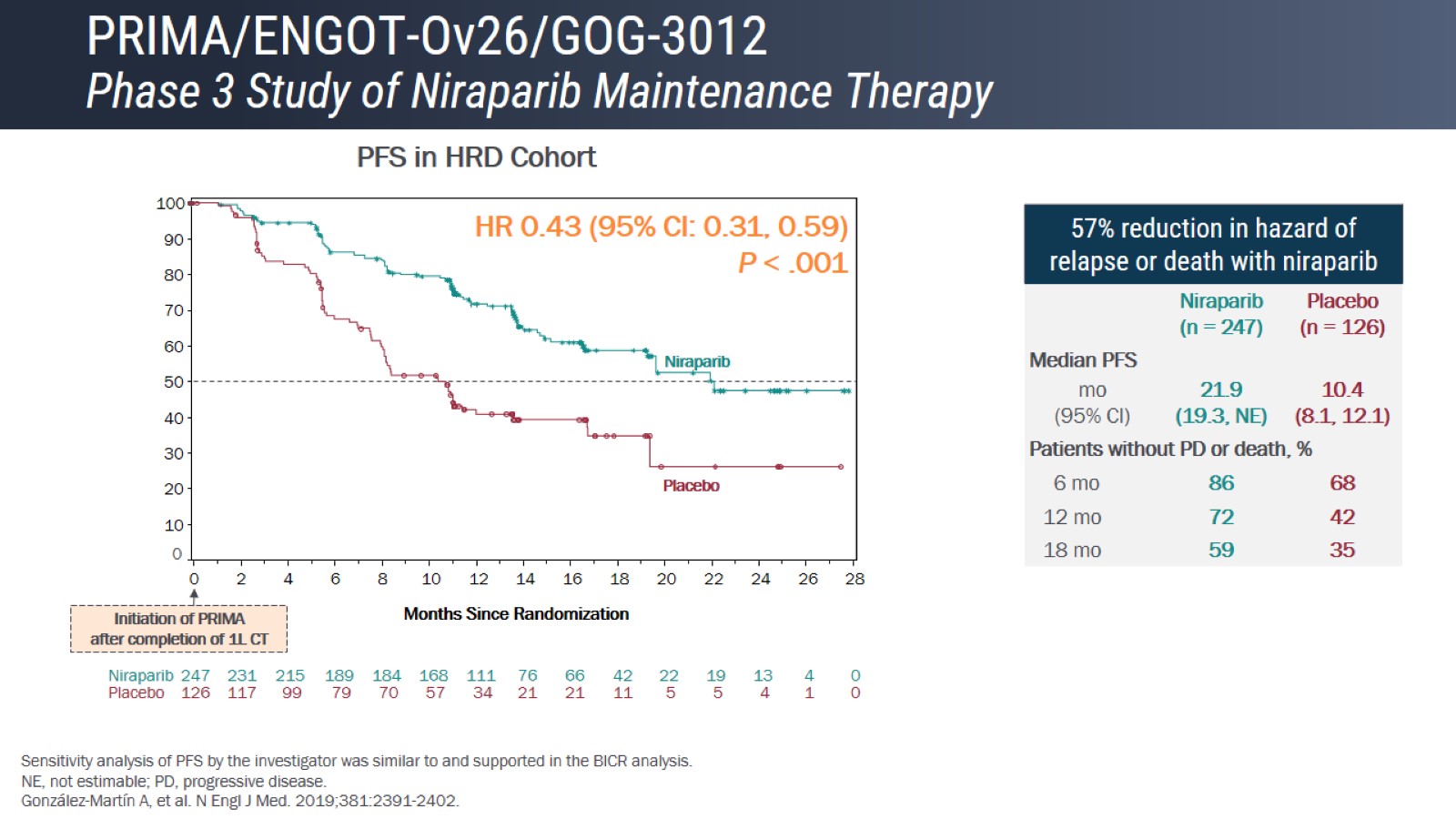 PRIMA/ENGOT-Ov26/GOG-3012 Phase 3 Study of Niraparib Maintenance Therapy
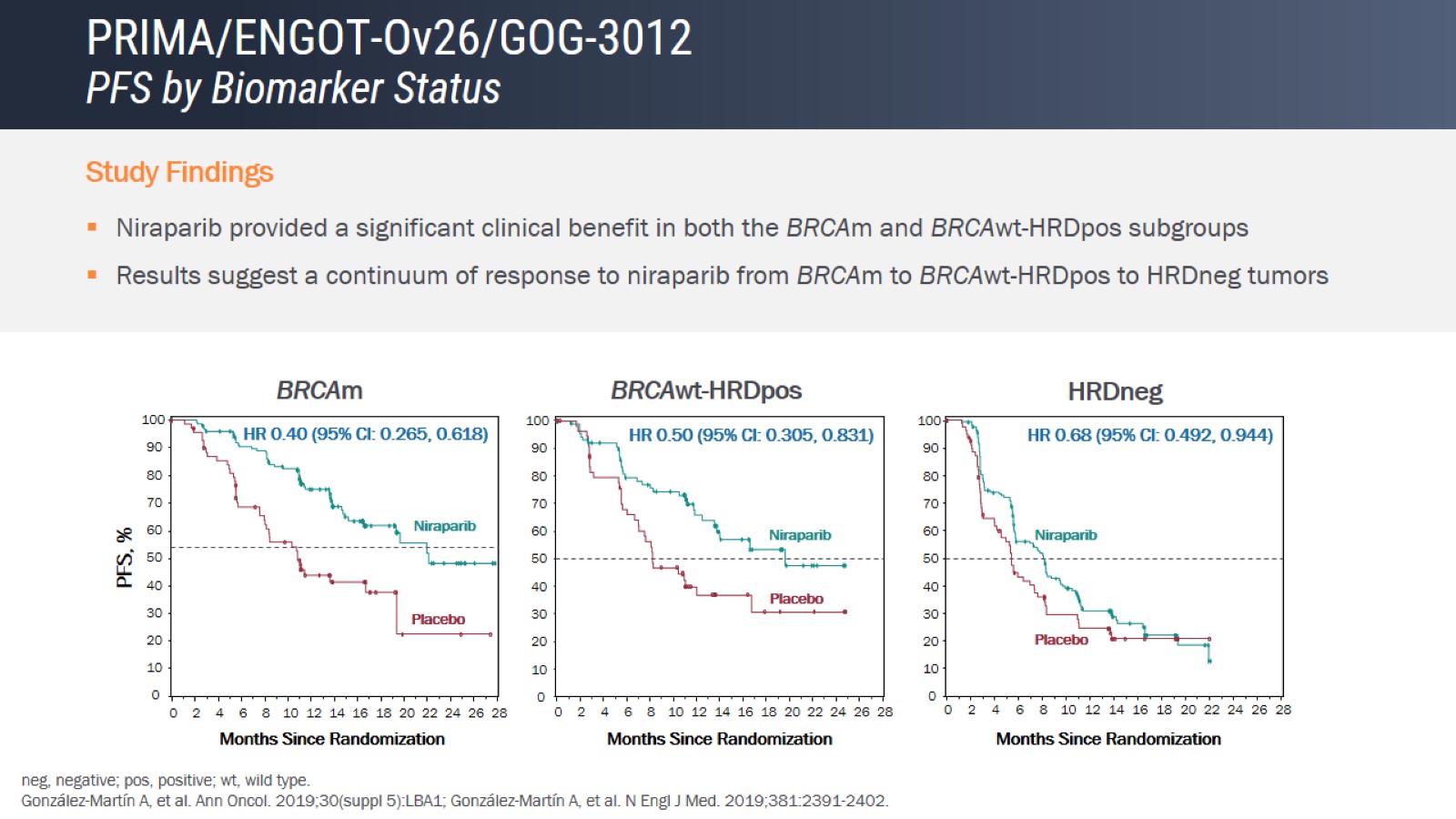 PRIMA/ENGOT-Ov26/GOG-3012 PFS by Biomarker Status
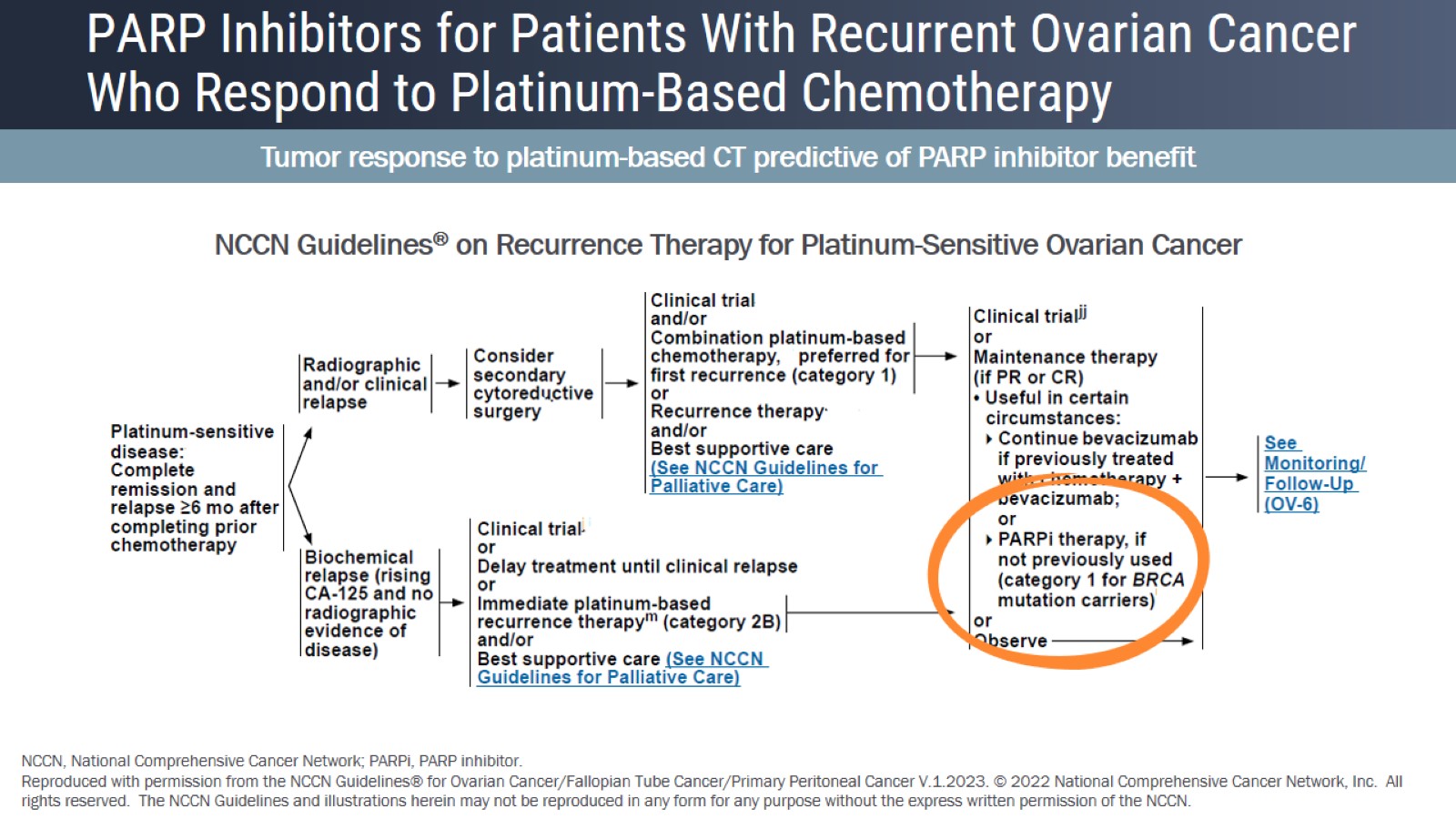 PARP Inhibitors for Patients With Recurrent Ovarian Cancer Who Respond to Platinum-Based Chemotherapy
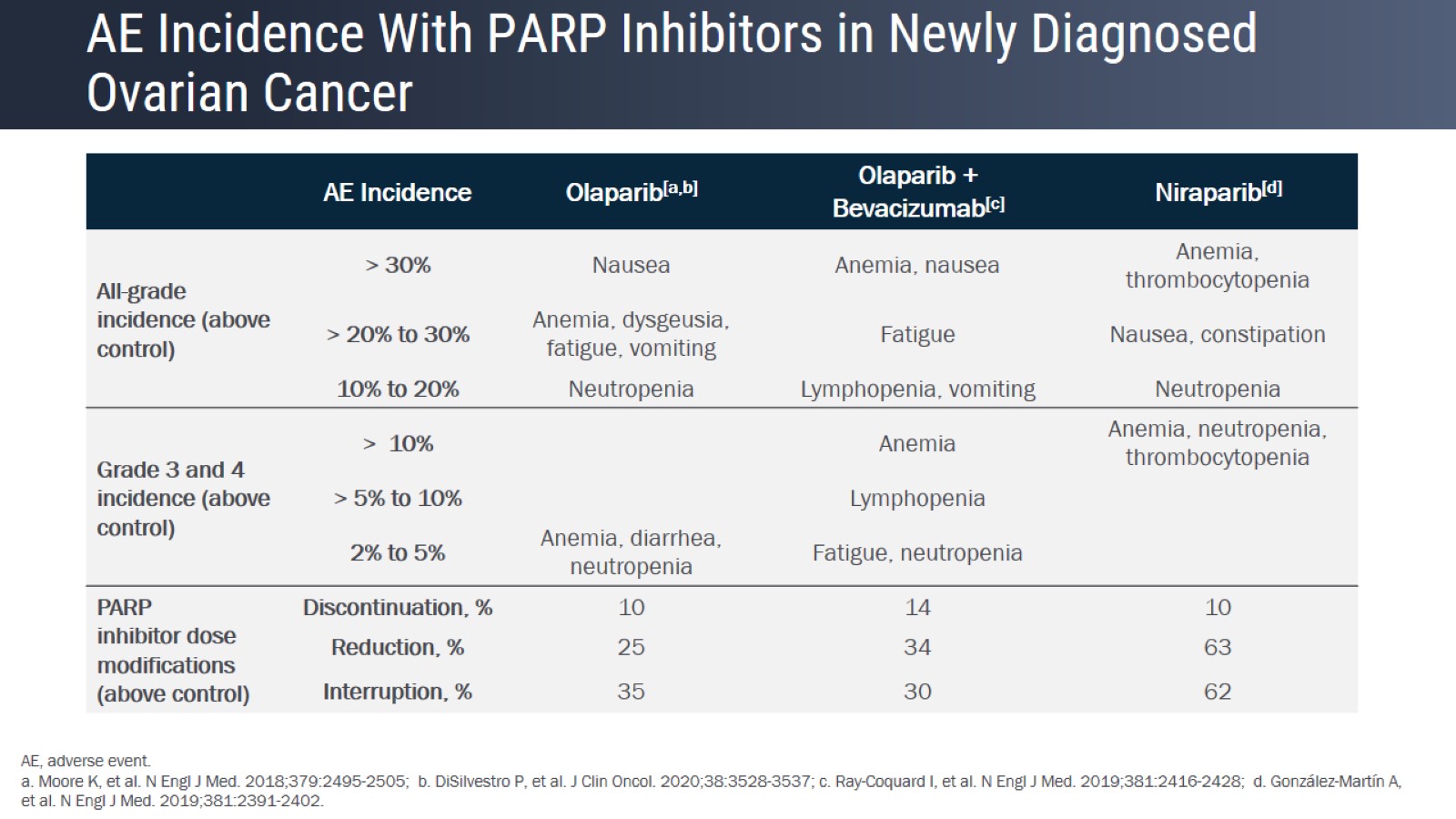 AE Incidence With PARP Inhibitors in Newly Diagnosed Ovarian Cancer
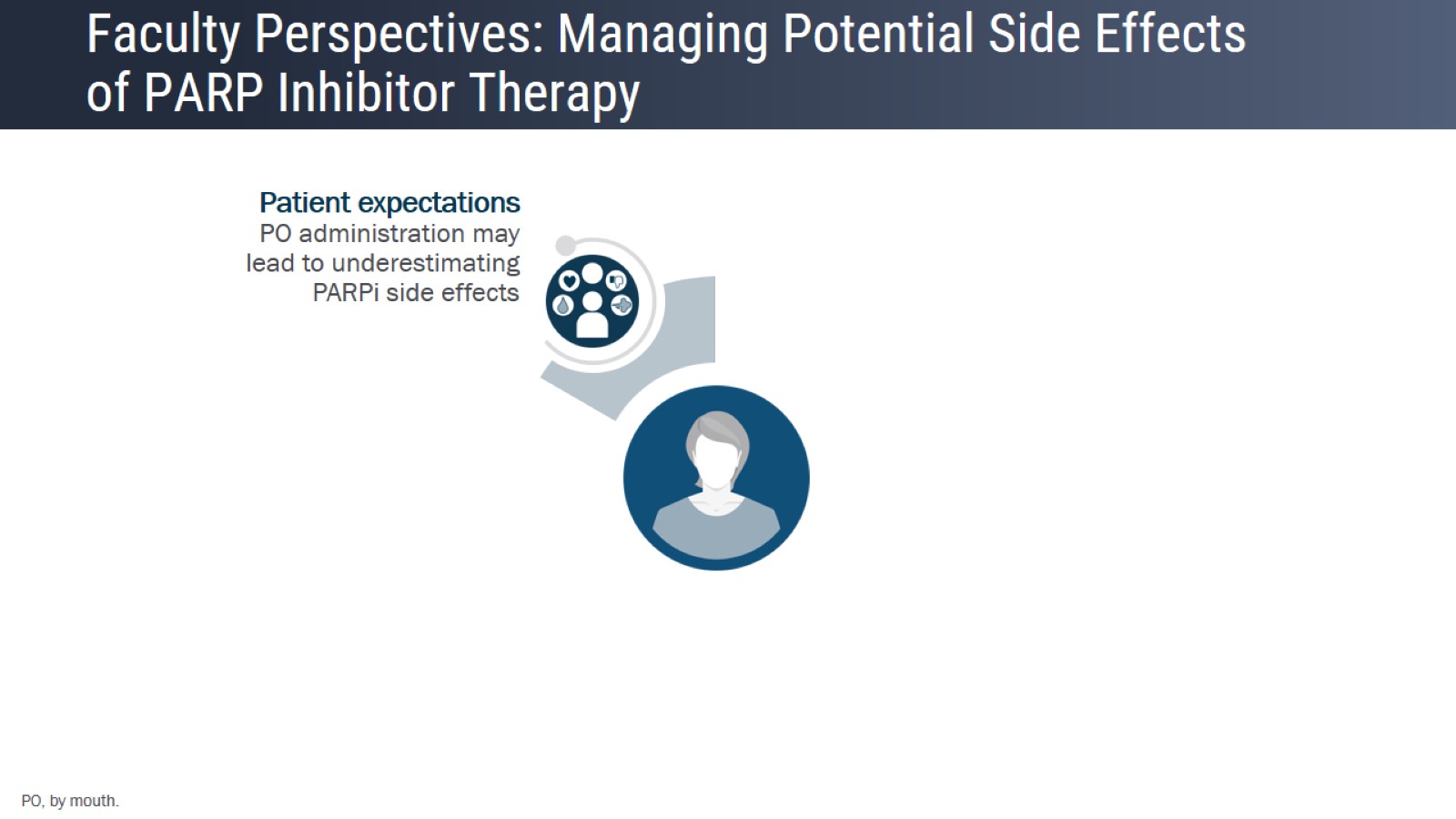 Faculty Perspectives: Managing Potential Side Effects of PARP Inhibitor Therapy
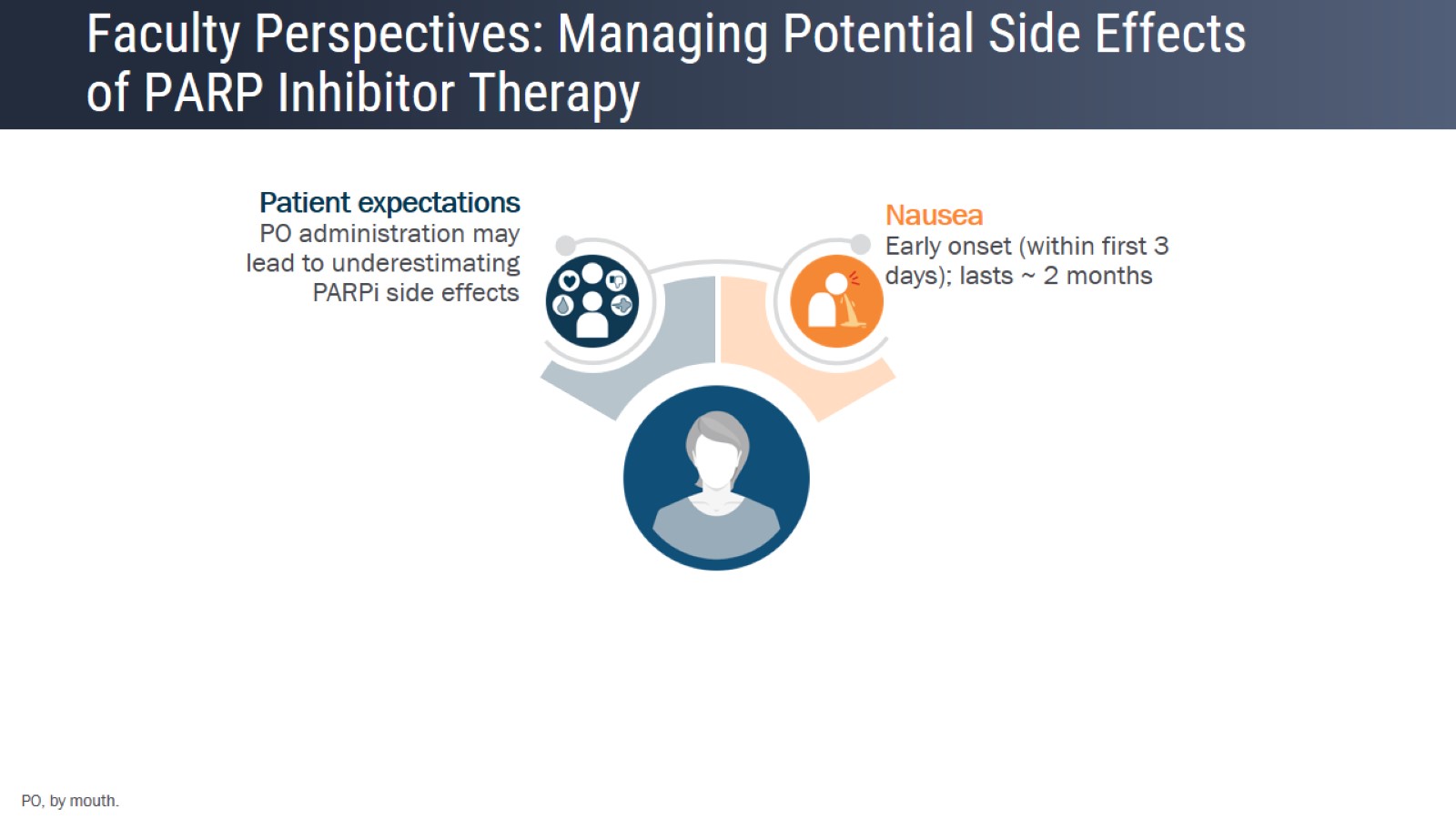 Faculty Perspectives: Managing Potential Side Effects of PARP Inhibitor Therapy
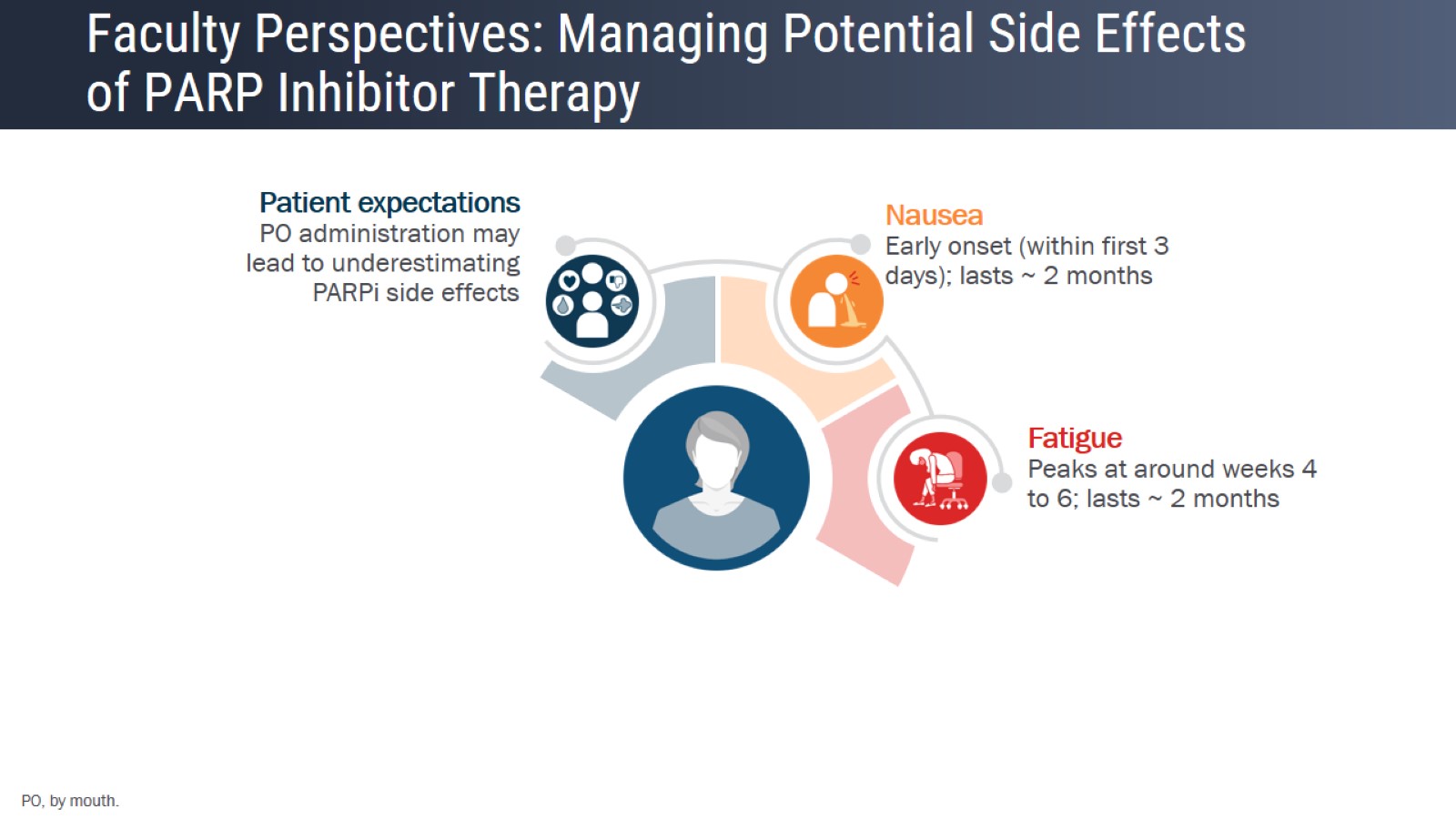 Faculty Perspectives: Managing Potential Side Effects of PARP Inhibitor Therapy
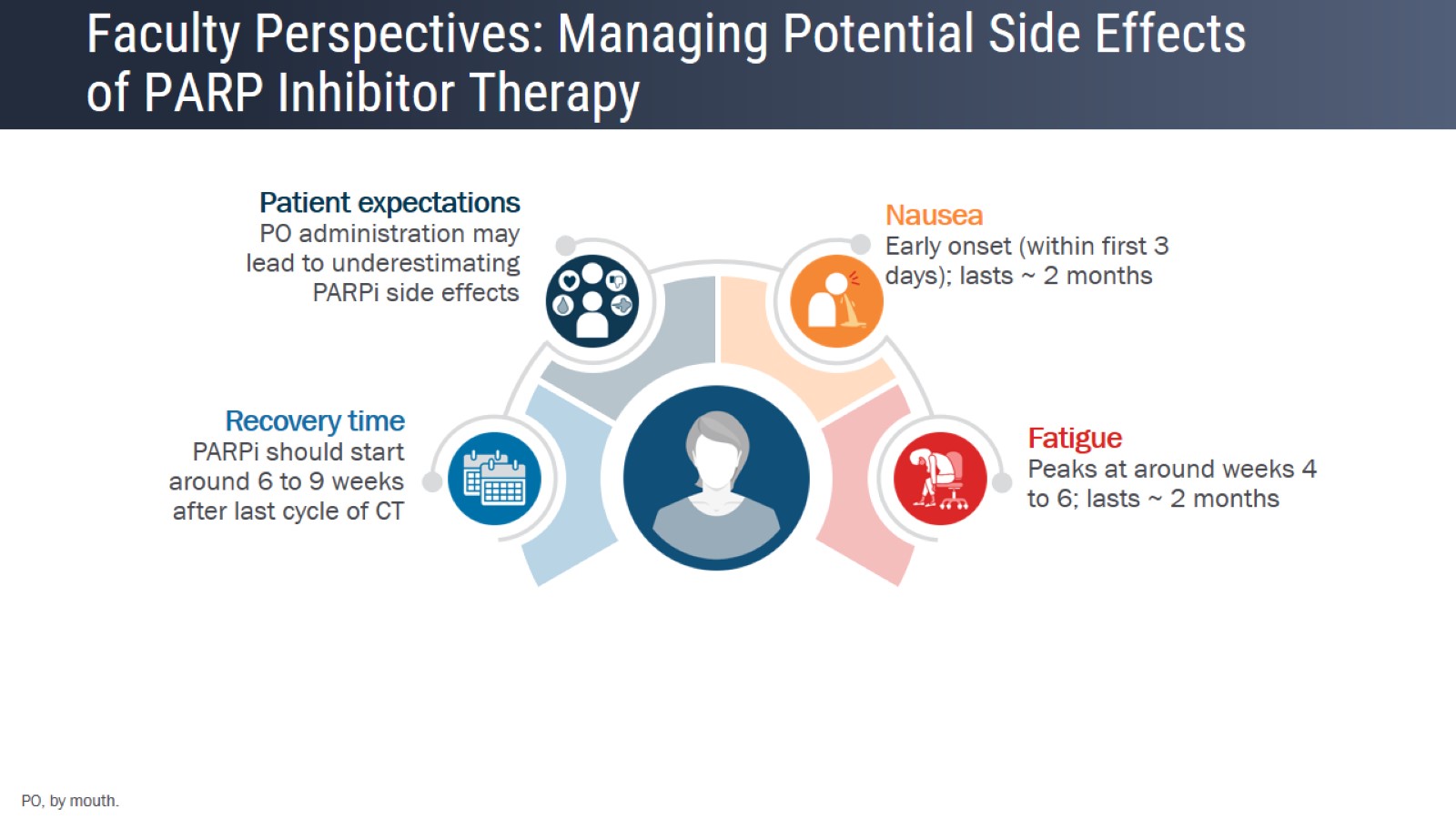 Faculty Perspectives: Managing Potential Side Effects of PARP Inhibitor Therapy
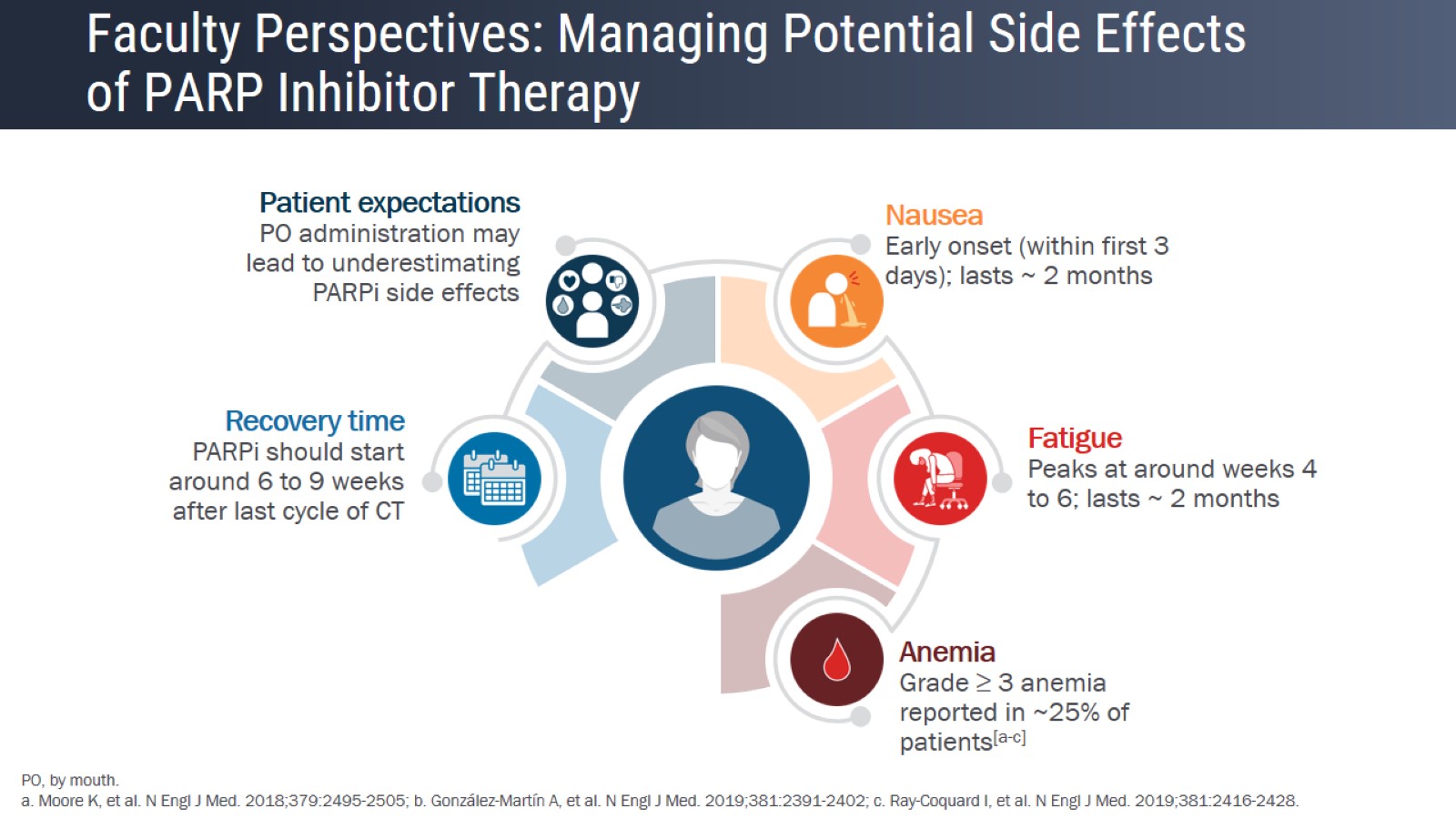 Faculty Perspectives: Managing Potential Side Effects of PARP Inhibitor Therapy
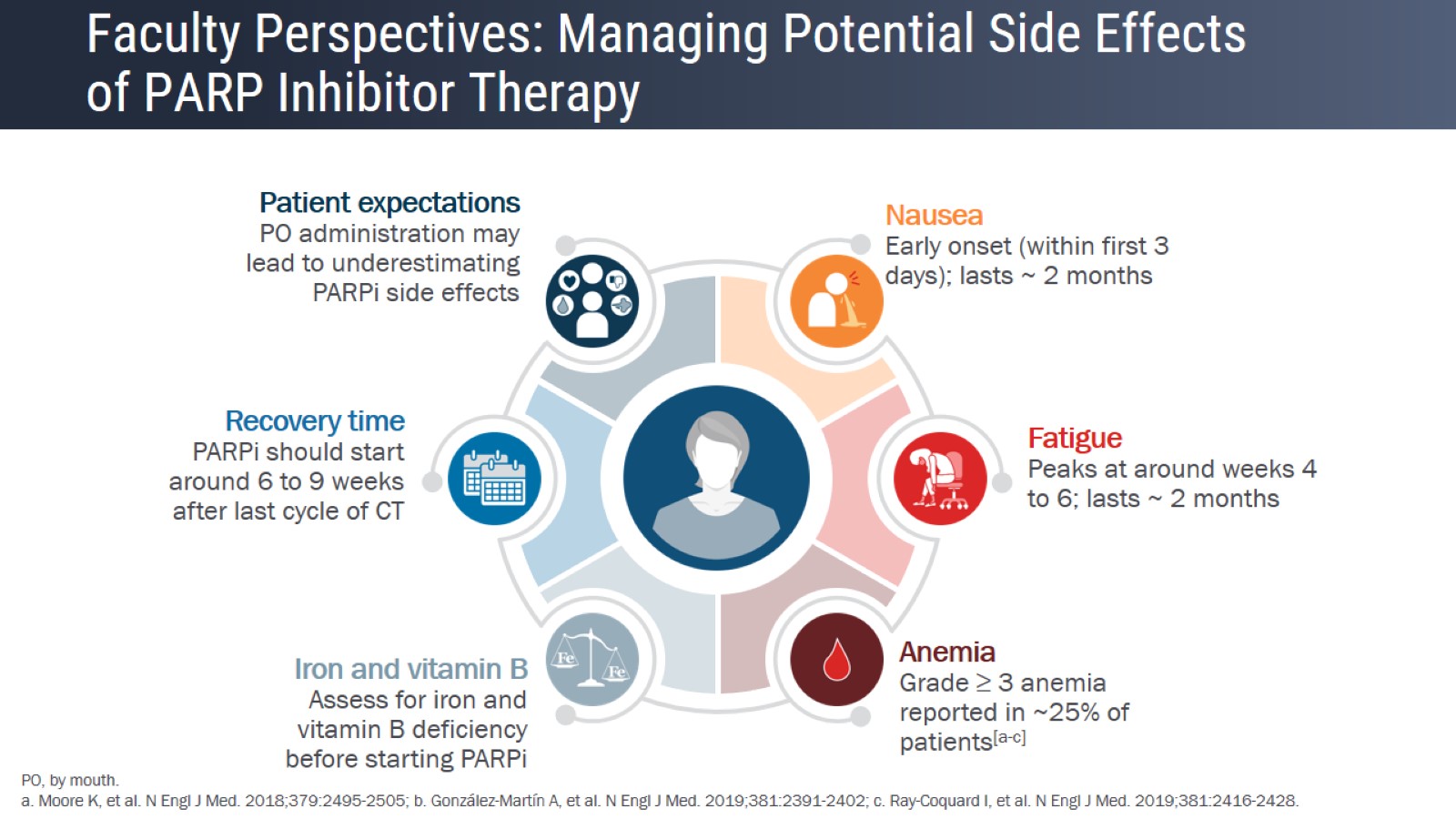 Faculty Perspectives: Managing Potential Side Effects of PARP Inhibitor Therapy
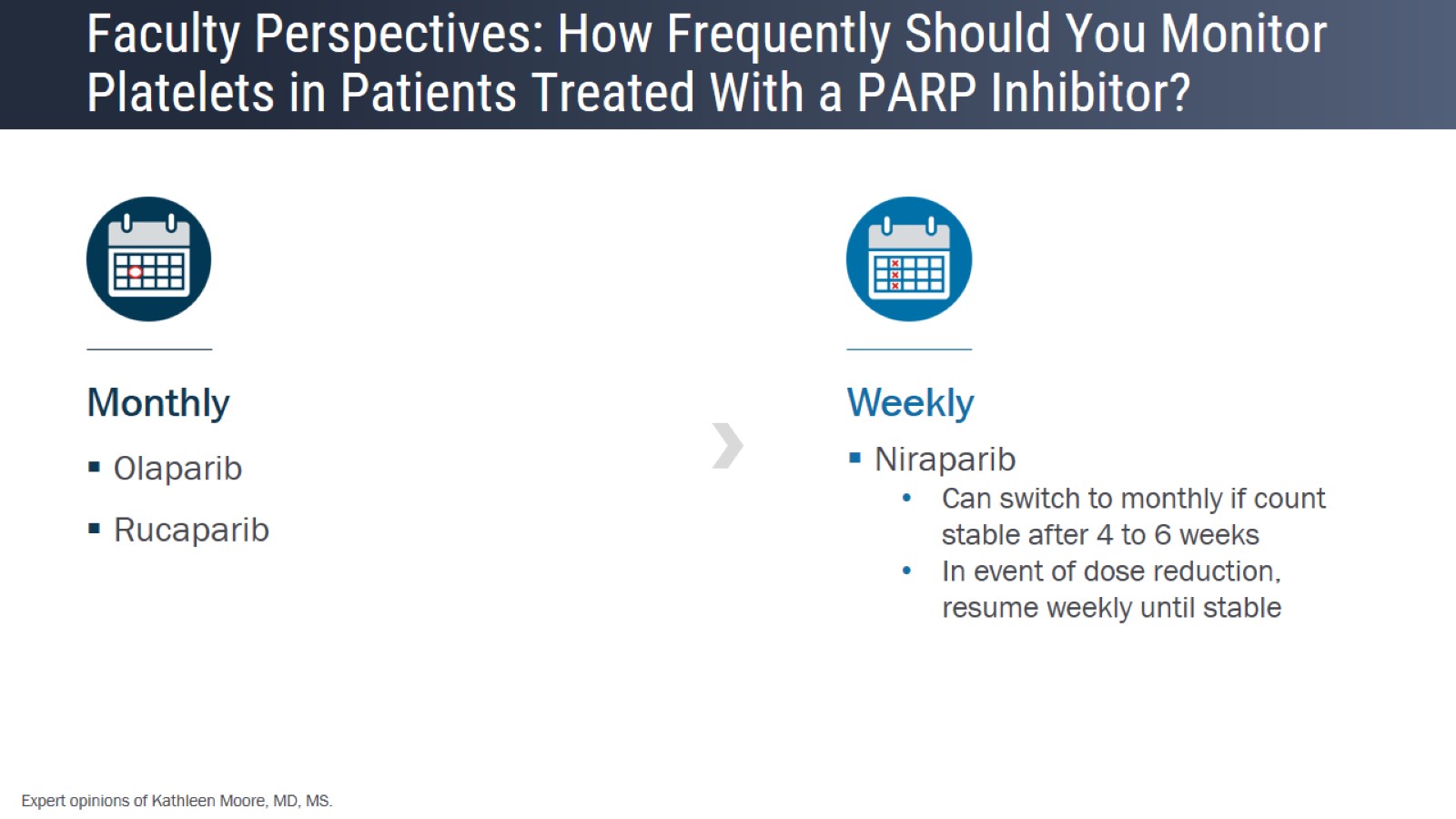 Faculty Perspectives: How Frequently Should You Monitor Platelets in Patients Treated With a PARP Inhibitor?
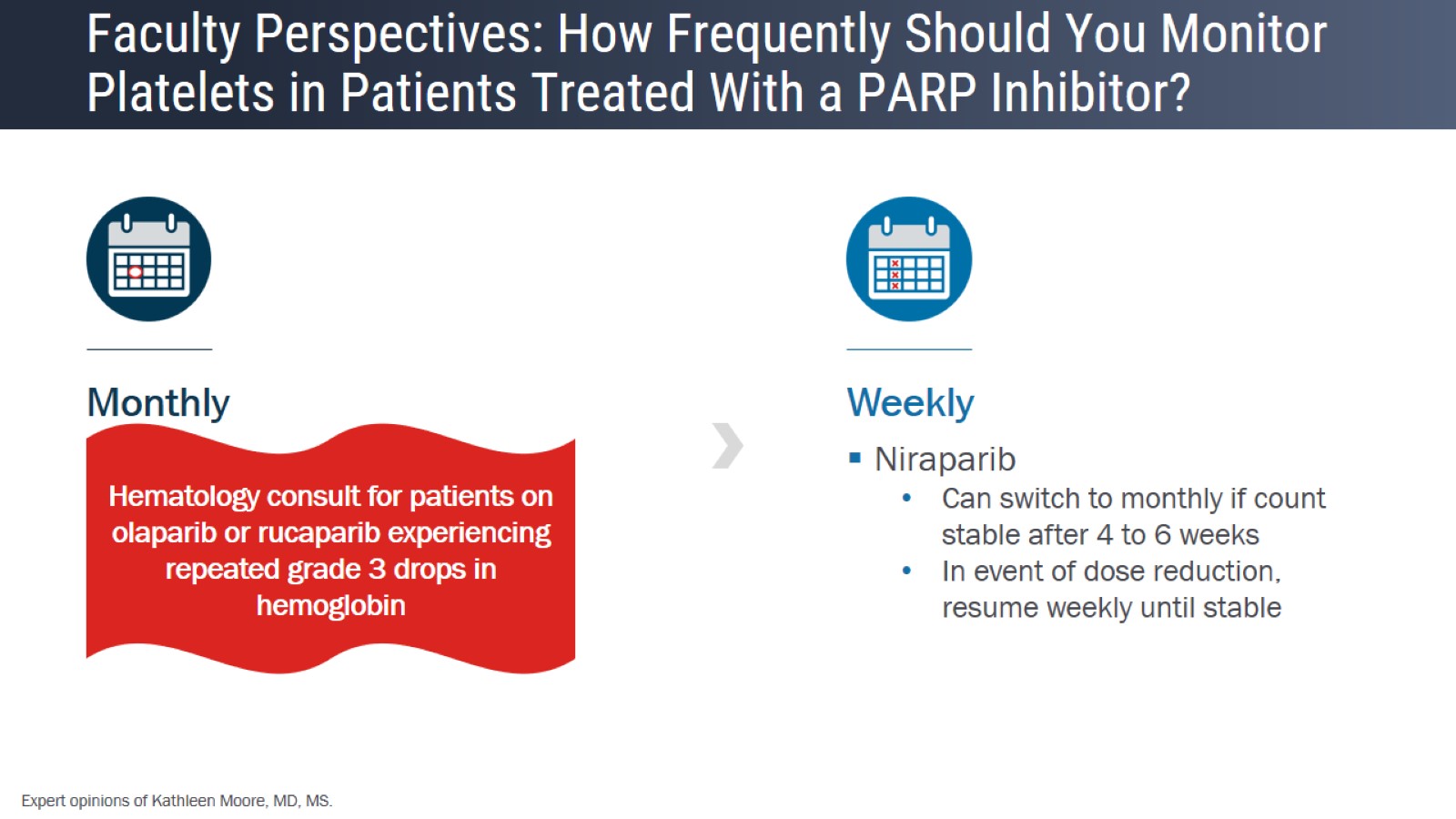 Faculty Perspectives: How Frequently Should You Monitor Platelets in Patients Treated With a PARP Inhibitor?
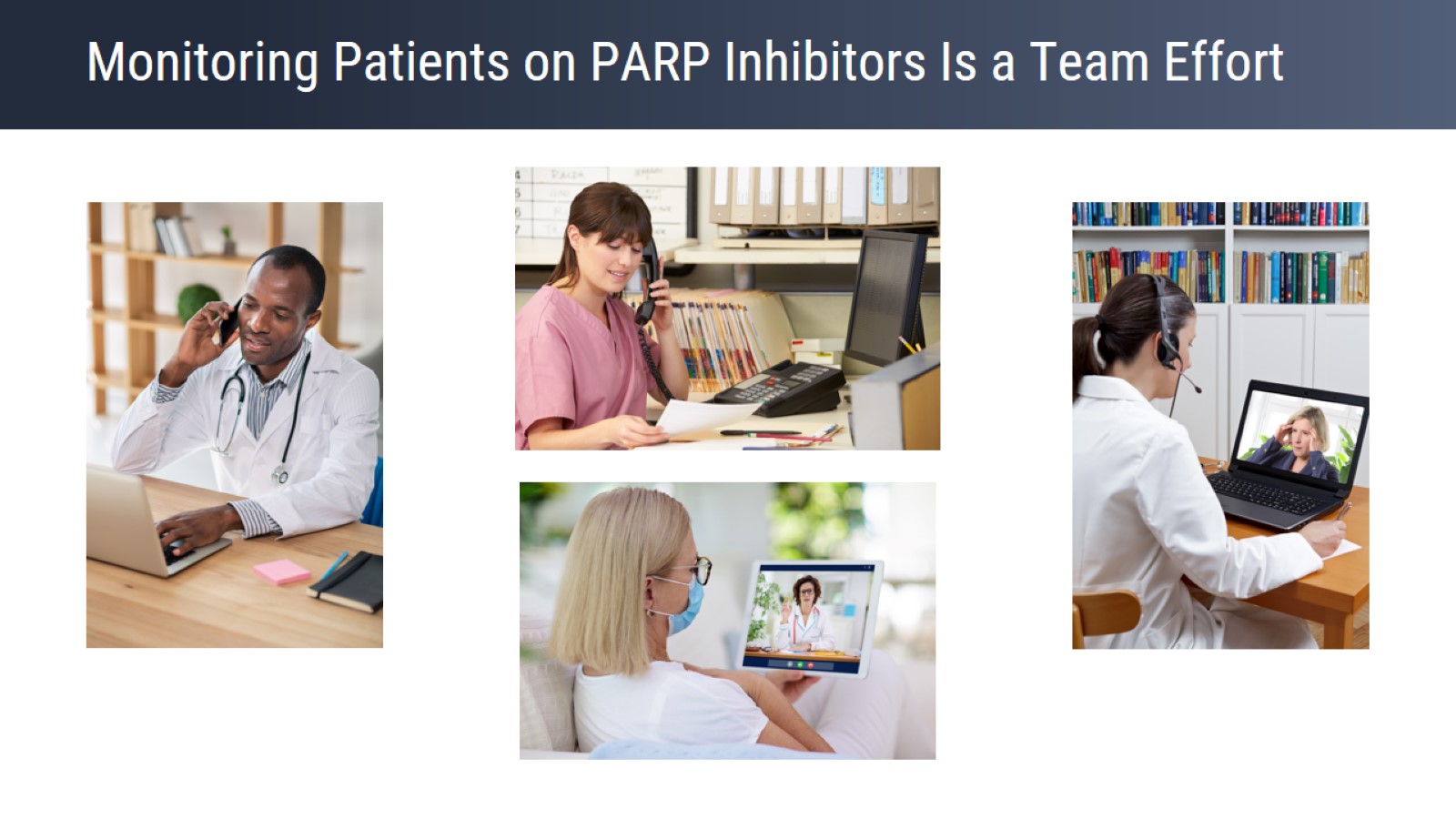 Monitoring Patients on PARP Inhibitors Is a Team Effort
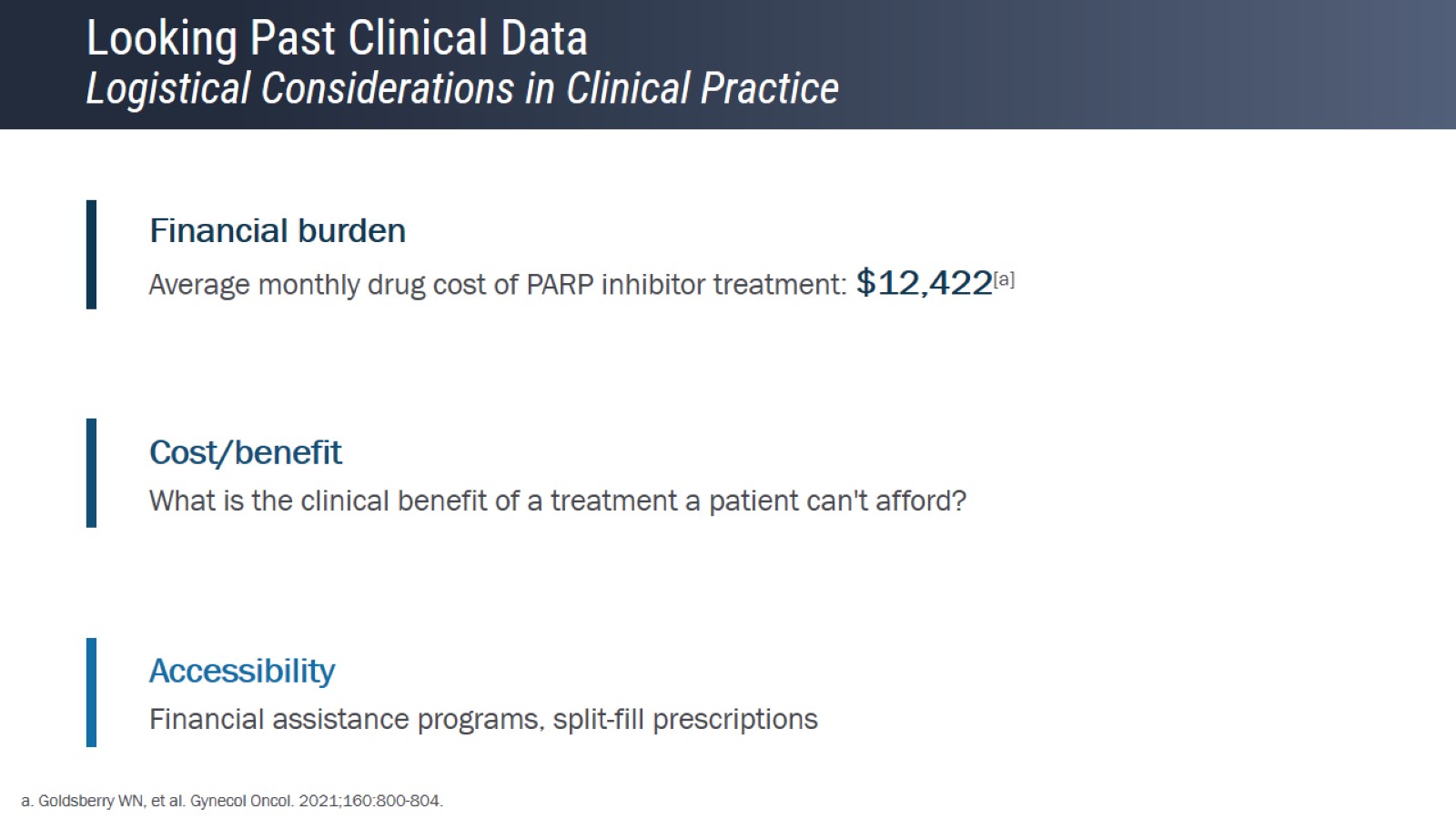 Looking Past Clinical DataLogistical Considerations in Clinical Practice
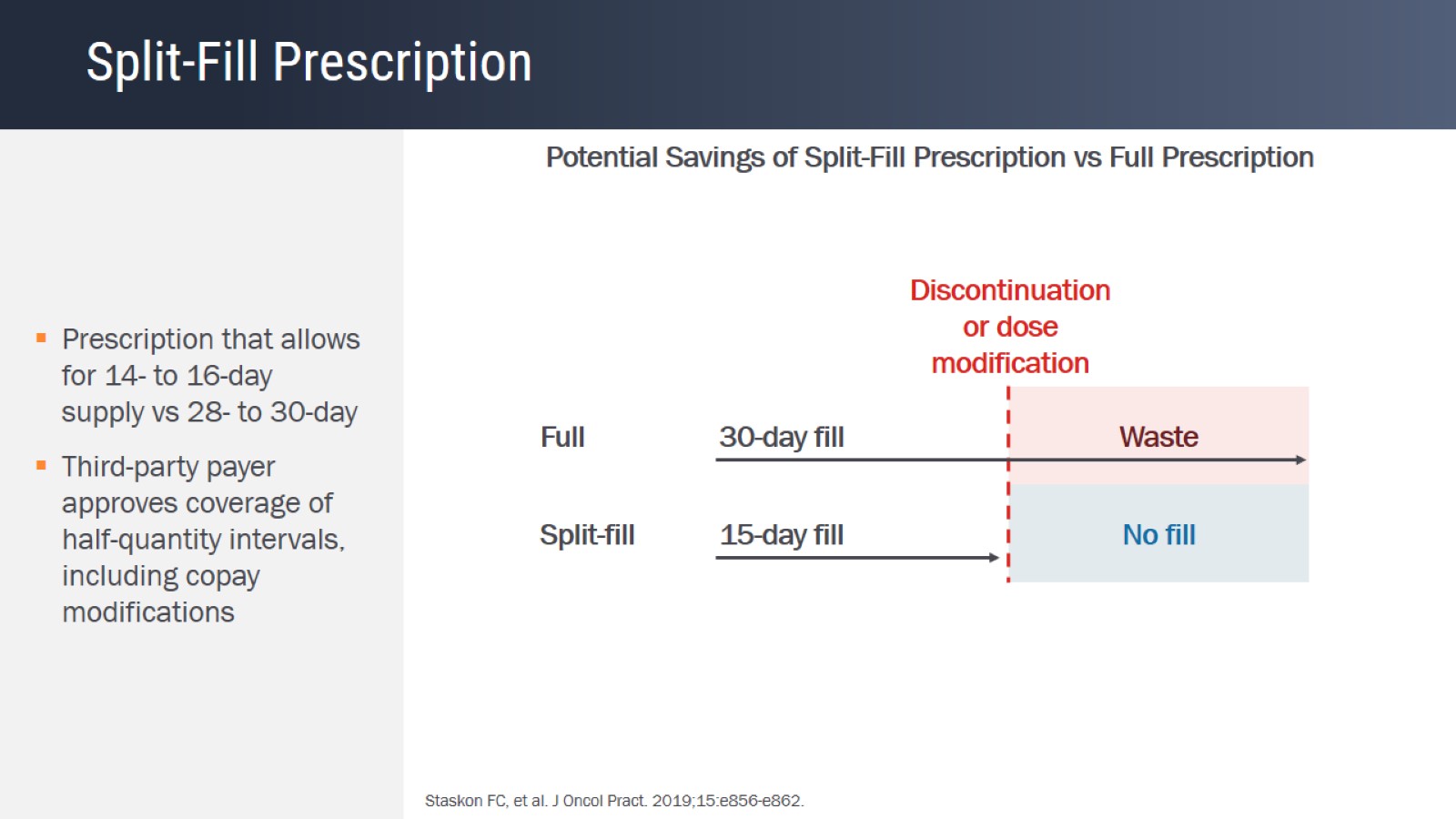 Split-Fill Prescription
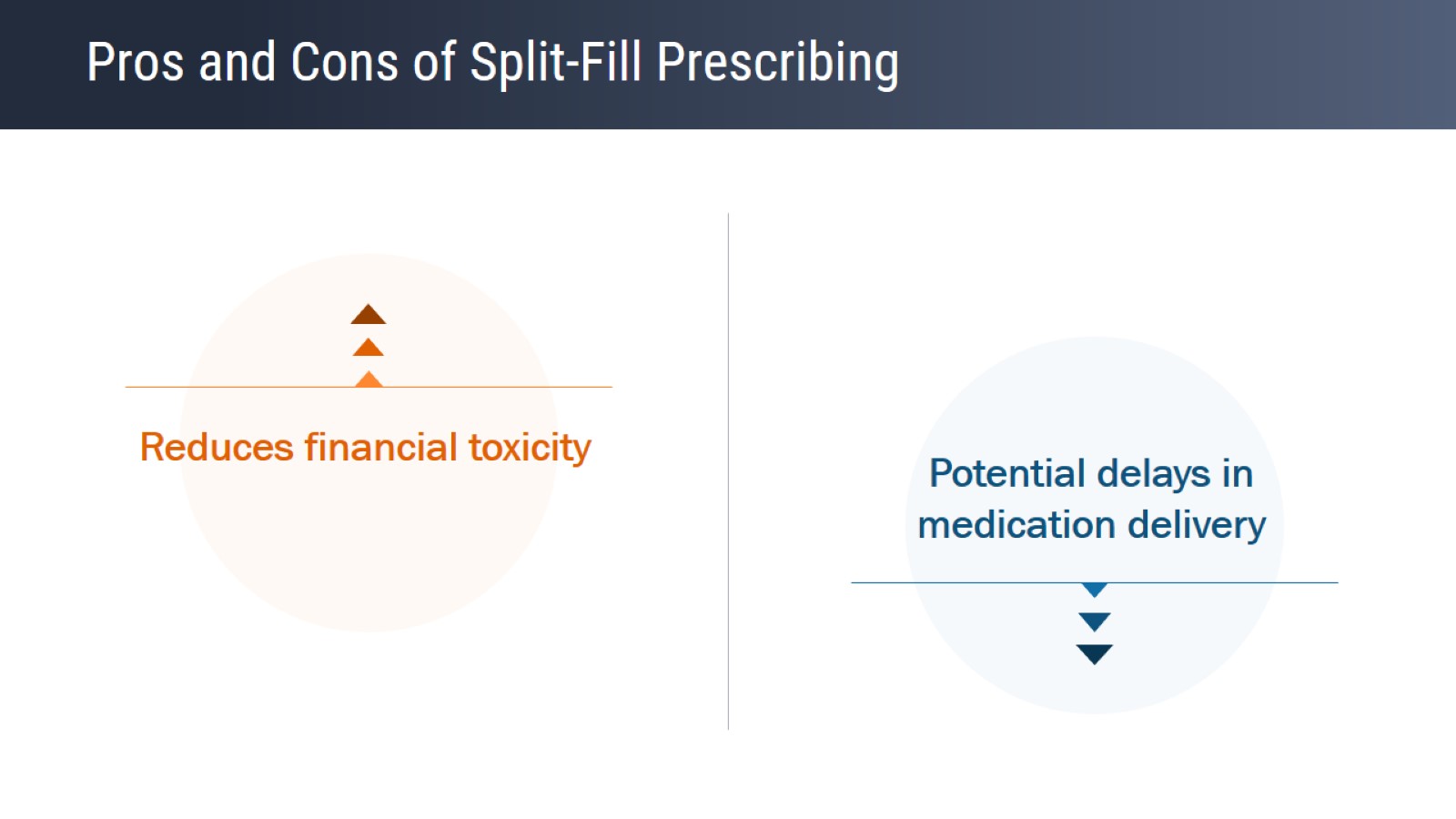 Pros and Cons of Split-Fill Prescribing
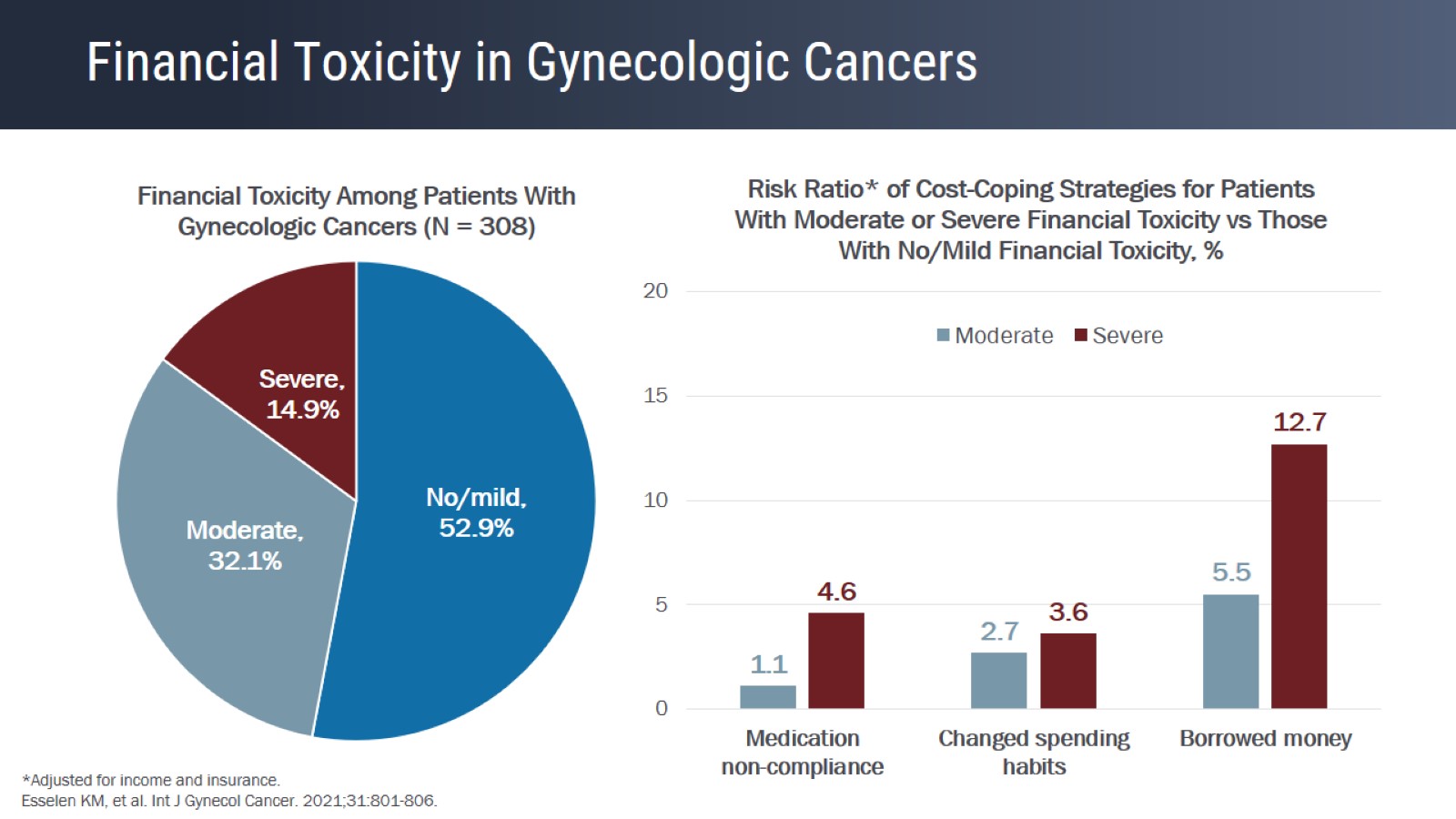 Financial Toxicity in Gynecologic Cancers
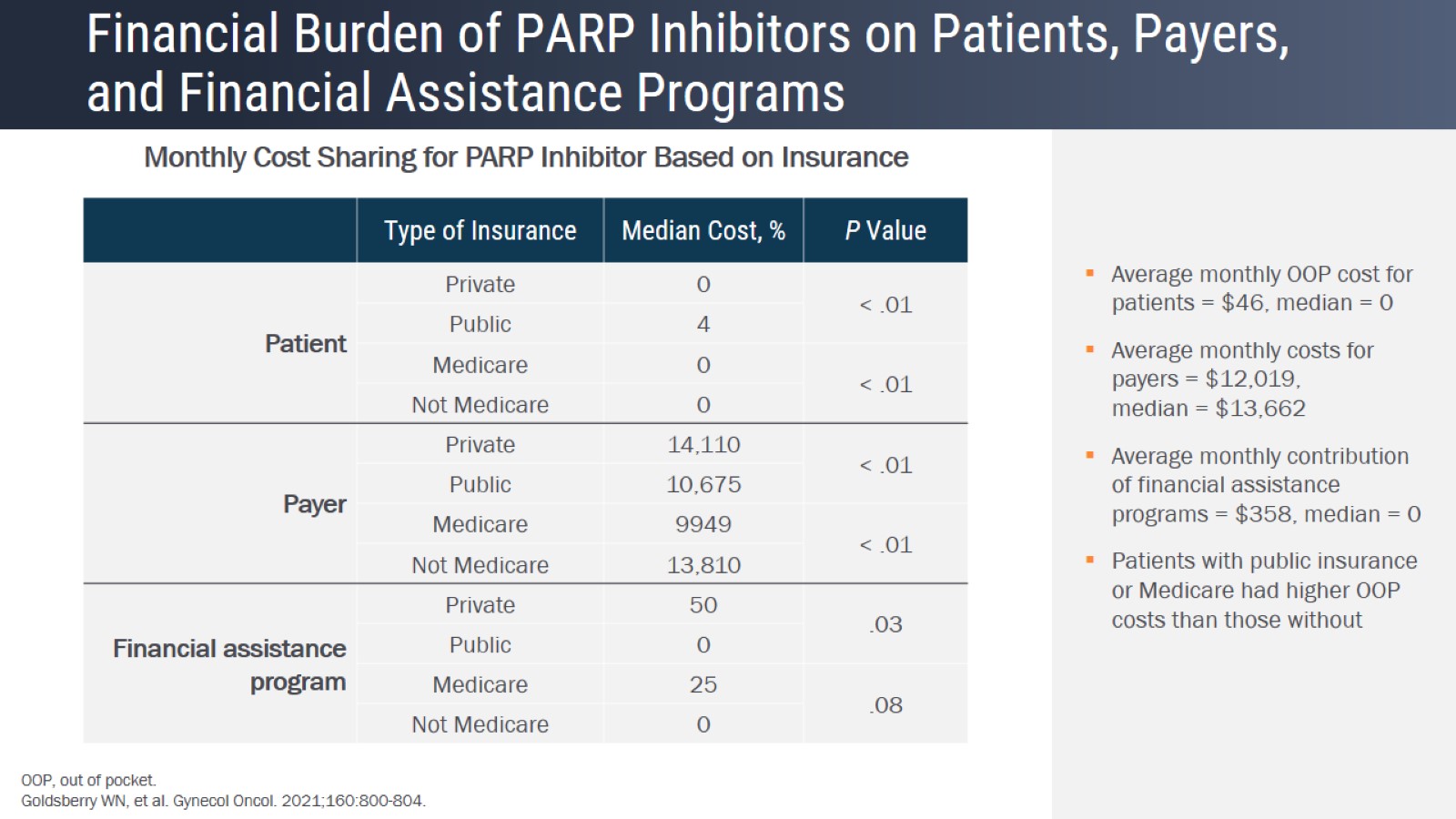 Financial Burden of PARP Inhibitors on Patients, Payers, and Financial Assistance Programs
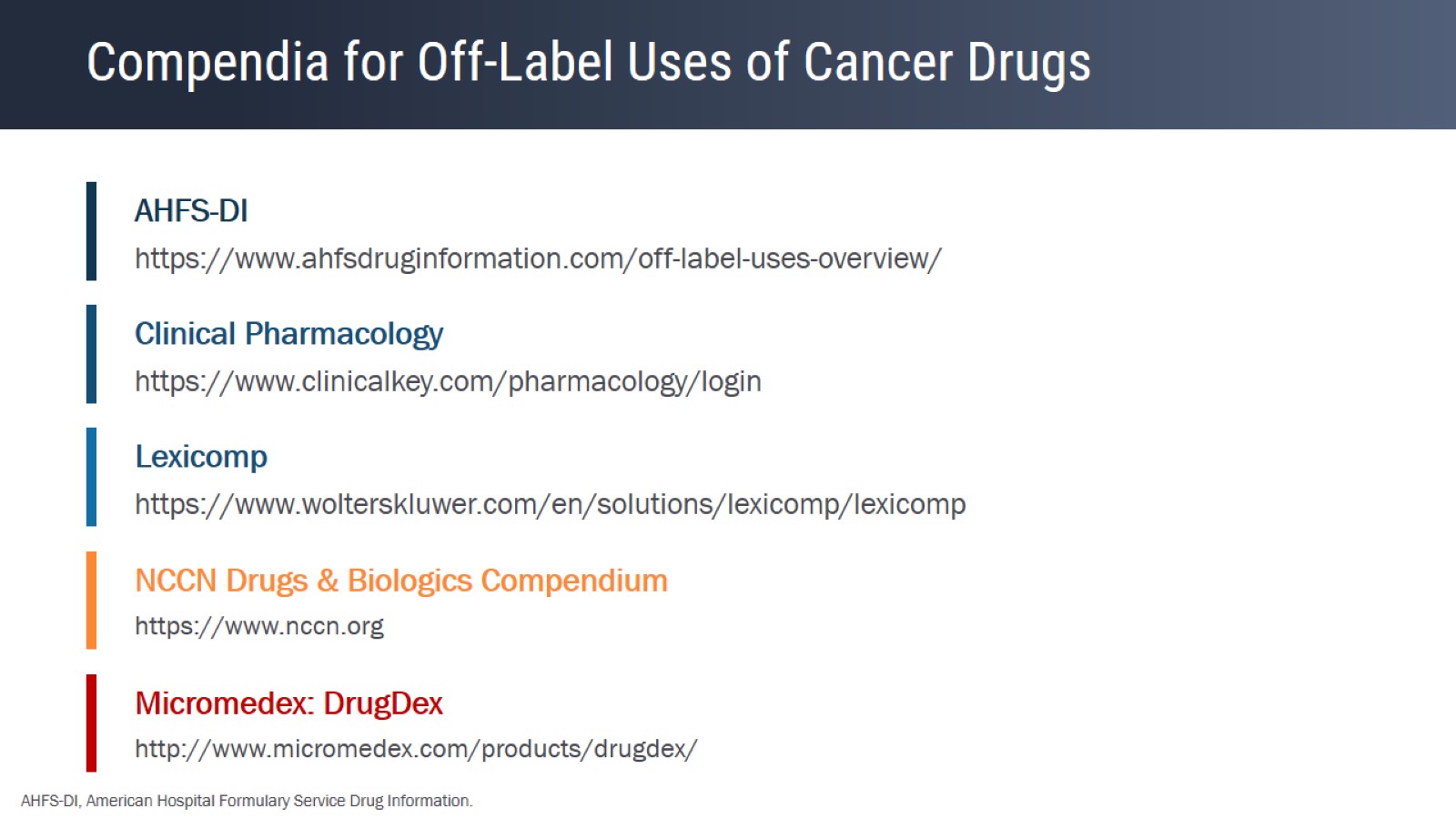 Compendia for Off-Label Uses of Cancer Drugs
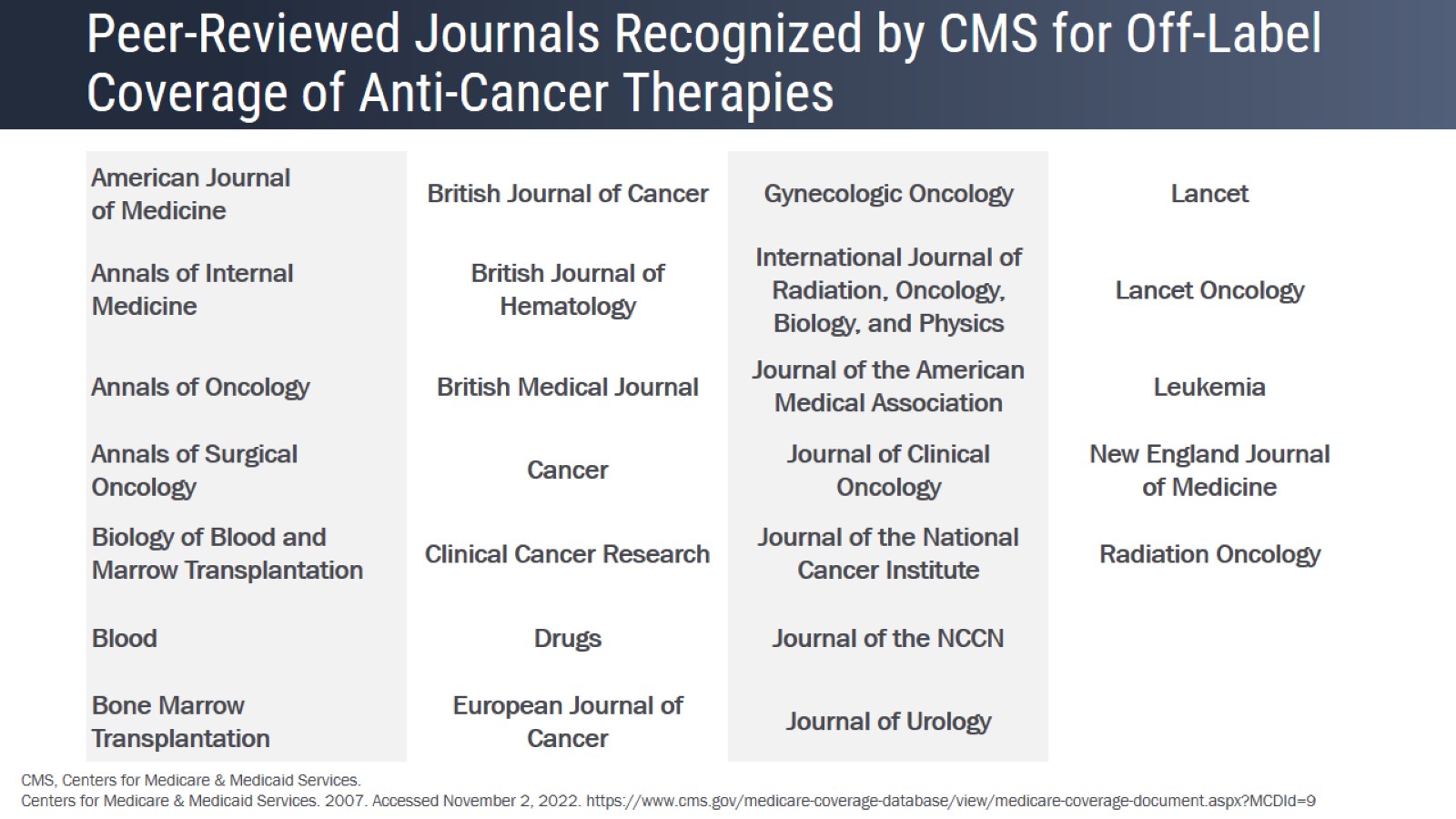 Peer-Reviewed Journals Recognized by CMS for Off-Label Coverage of Anti-Cancer Therapies
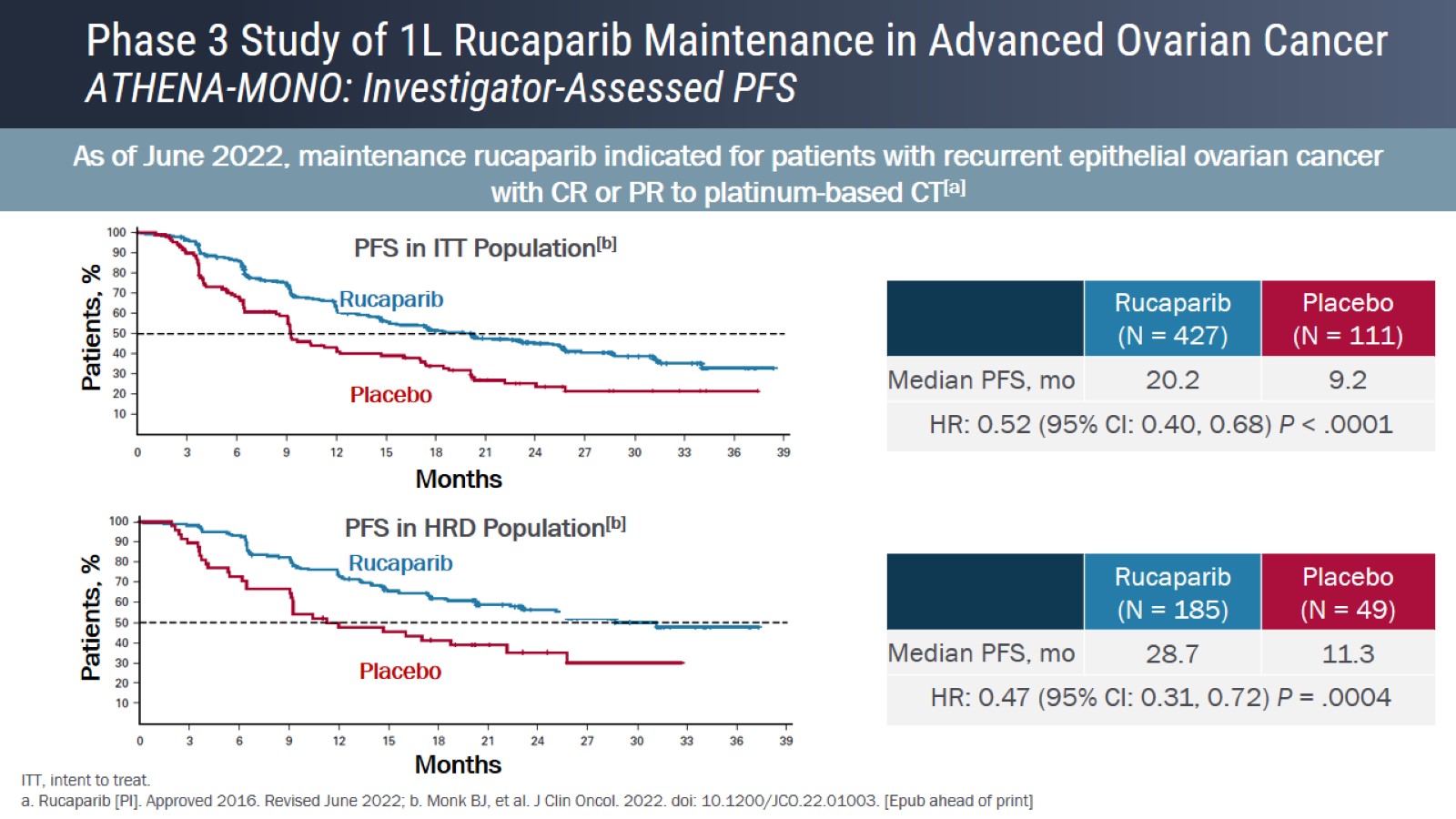 Phase 3 Study of 1L Rucaparib Maintenance in Advanced Ovarian CancerATHENA-MONO: Investigator-Assessed PFS
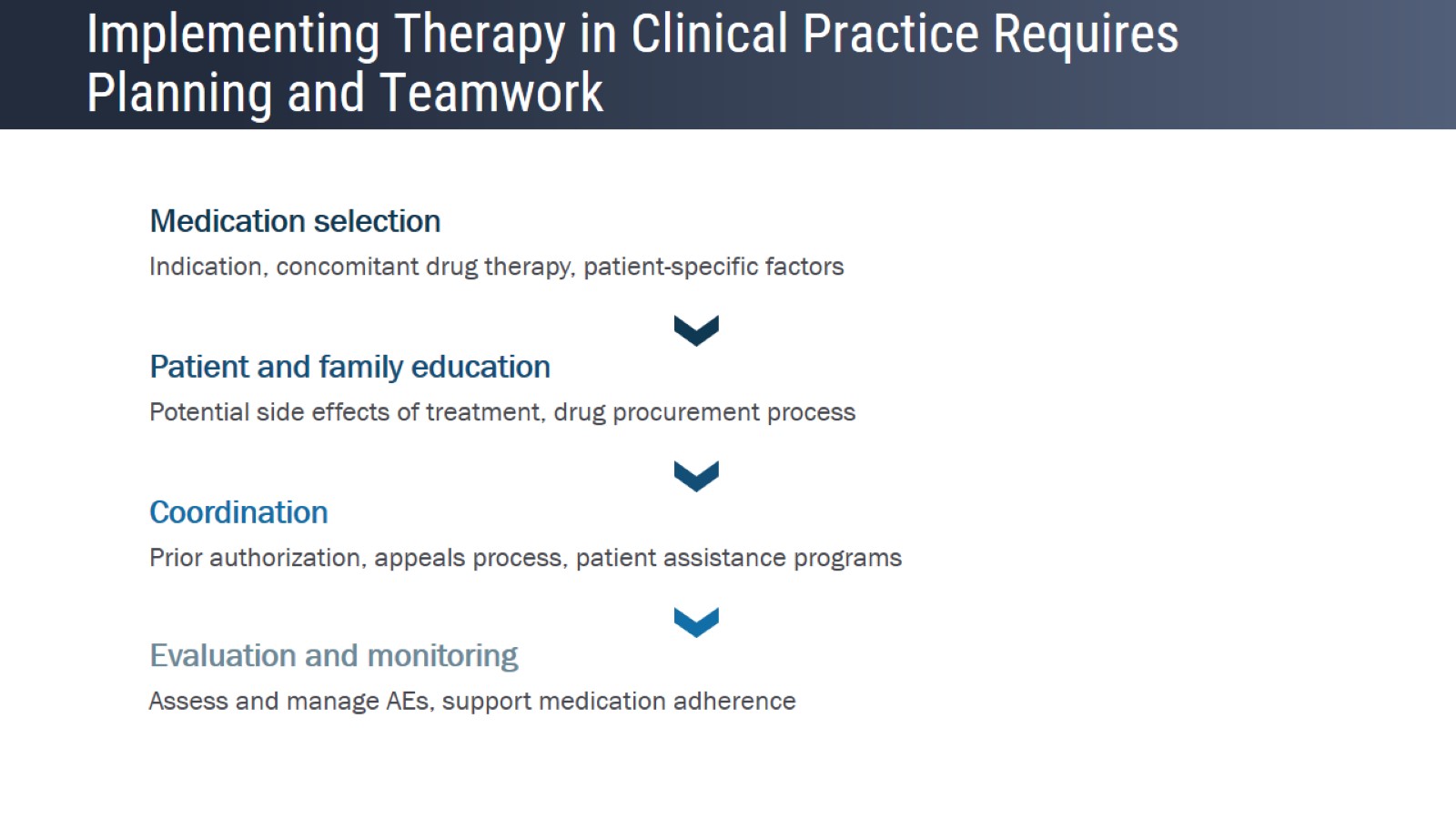 Implementing Therapy in Clinical Practice Requires Planning and Teamwork
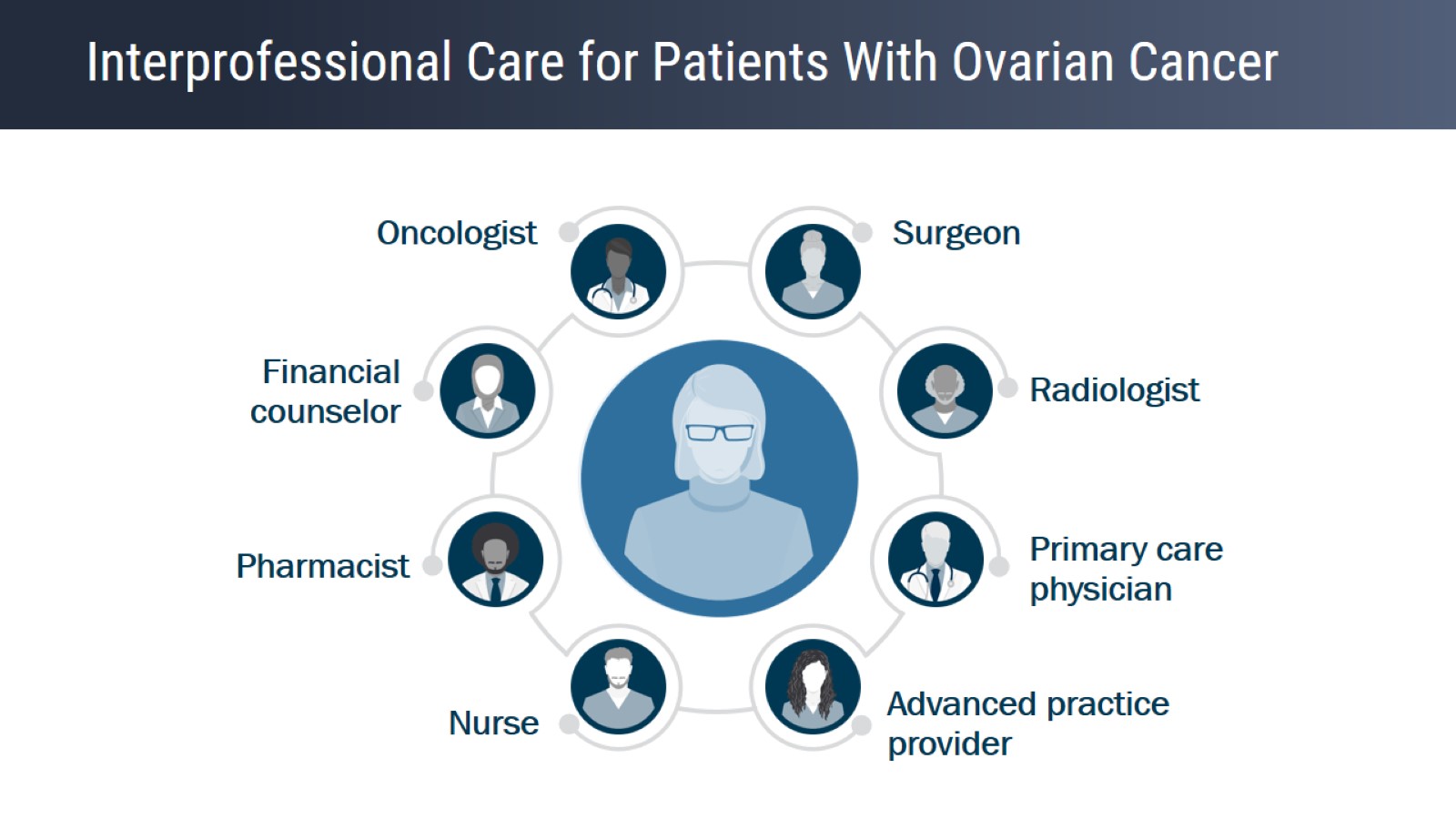 Interprofessional Care for Patients With Ovarian Cancer
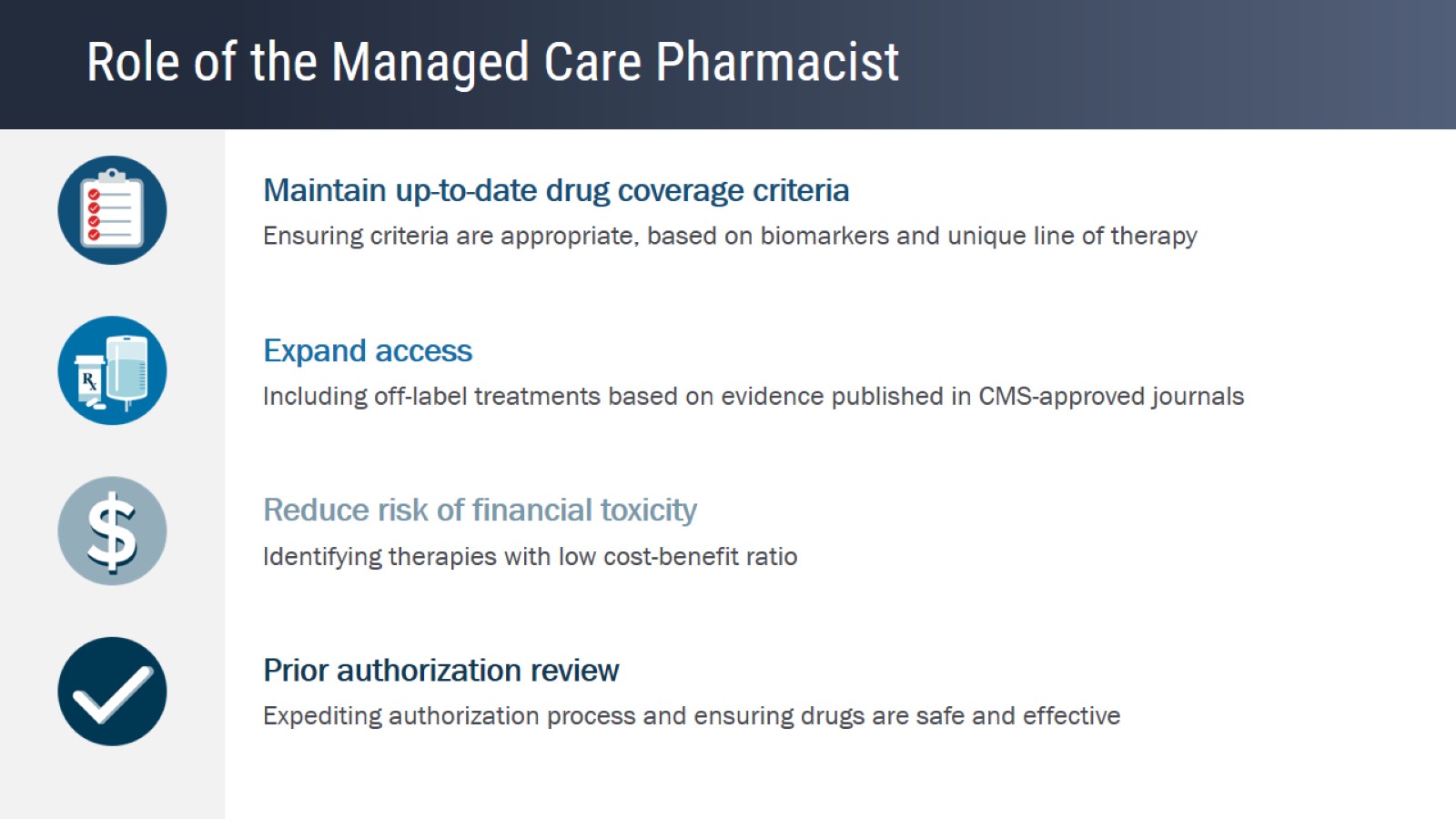 Role of the Managed Care Pharmacist
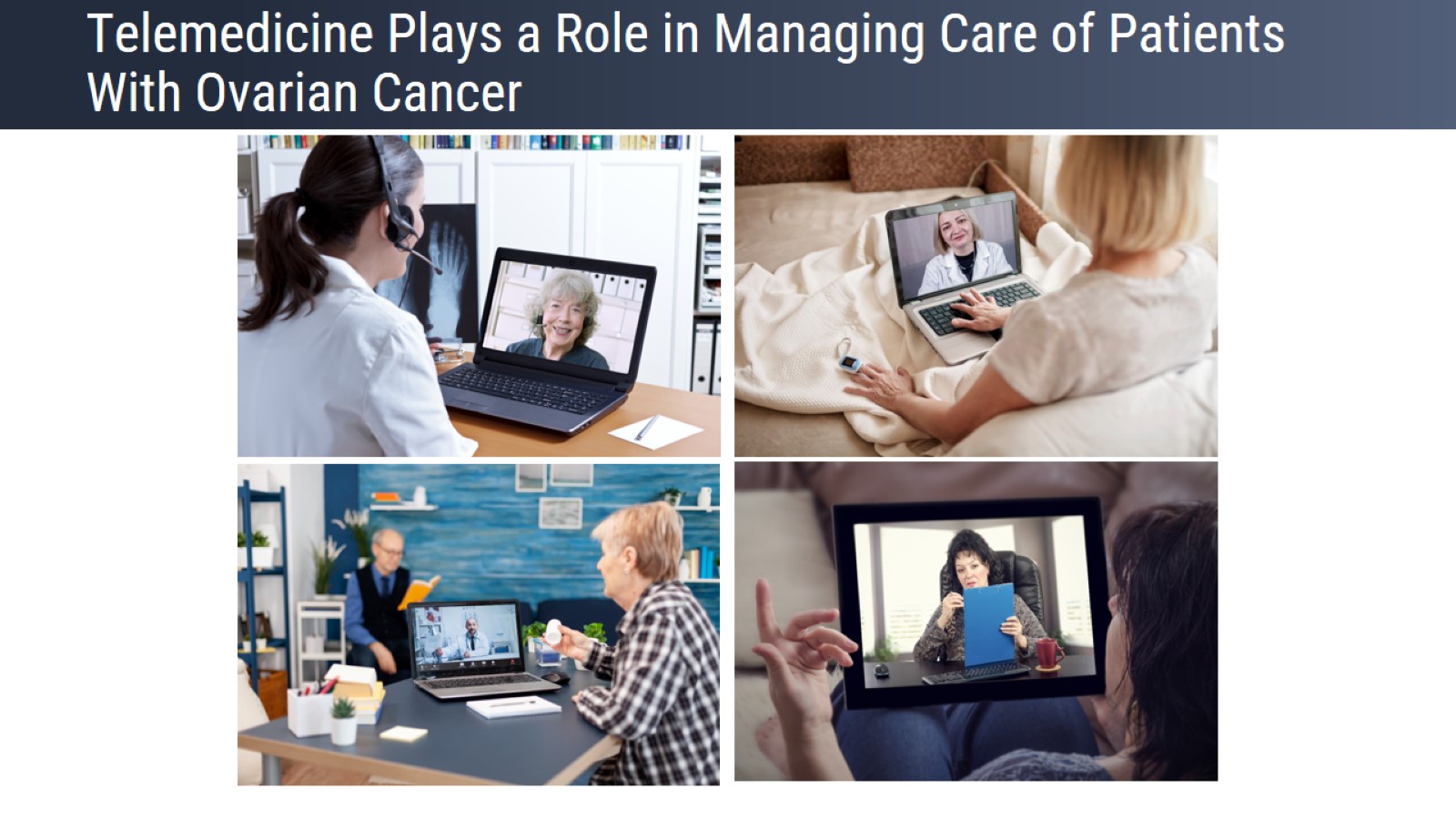 Telemedicine Plays a Role in Managing Care of Patients With Ovarian Cancer
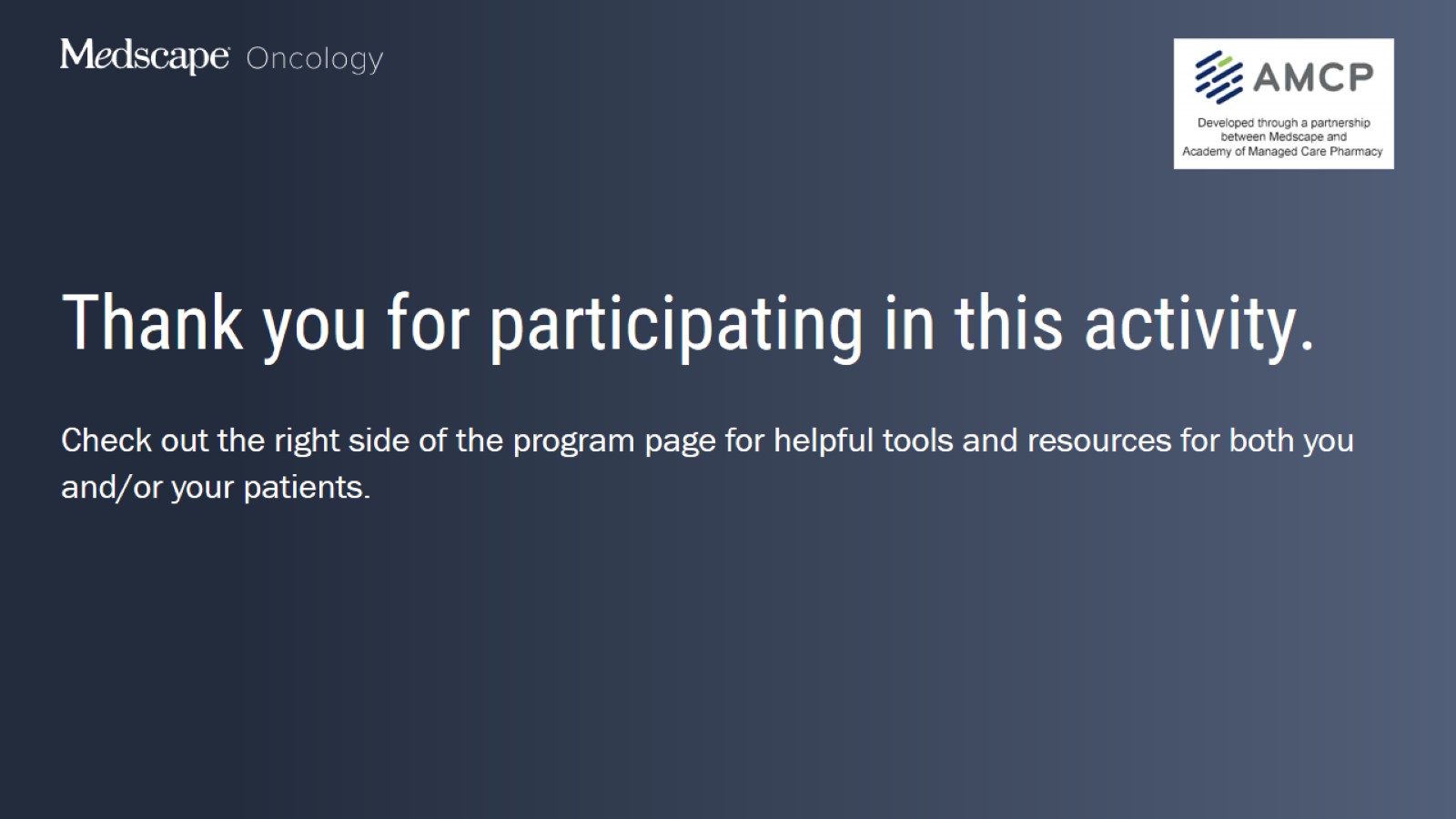